Eléments sur l'architecture du CEBA
David Sarramia
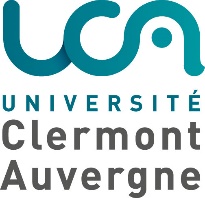 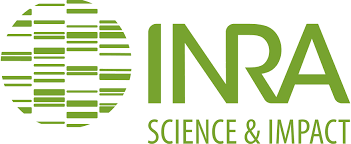 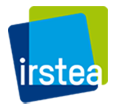 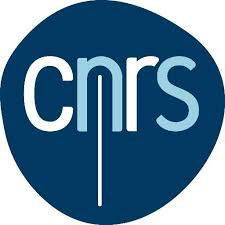 CEBA – janvier 2019
Les données à (in)gérer
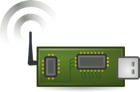 Capteurs
“ temps reel ”
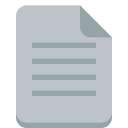 Fichiers
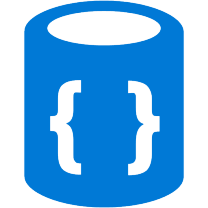 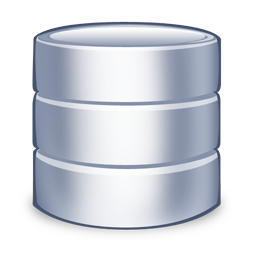 Base de données
Quoi, quand, où
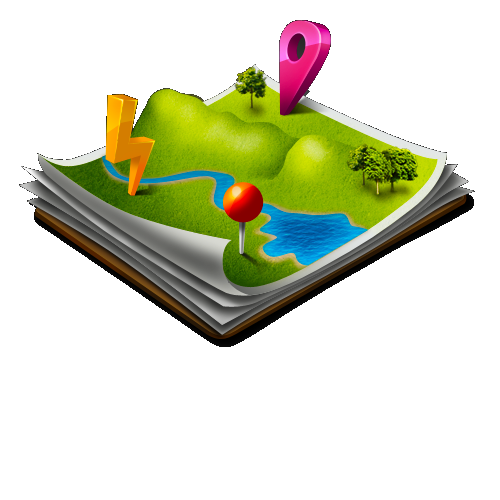 Données spatiales, GPS
Image, audio, vidéo
[Speaker Notes: ingesting, transforming, storing, securing, recovering, accessing, and analyzing 

Store and process Versus process and store]
Besoins
Collecter (fichiers, flux…)
Stocker (données) / indexer (sources de données)
Sécuriser (accès limité, accès public)
Retrouver (par mot clé, par position, par valeur,…) 
Visualiser/Restituer (jeux de données, graphes,…)
Publier
Analyser
3
Solution proposée : data lake
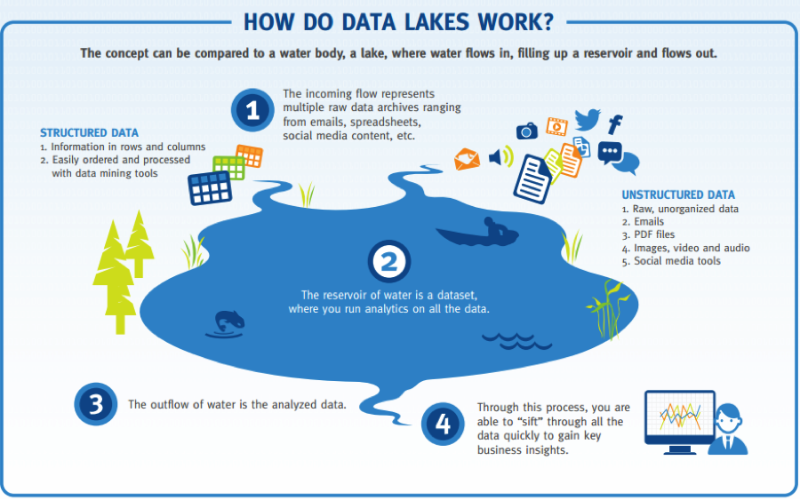 COLLECT
INGEST
BLEND, TRANSFORM, ANALYZE
PUBLISH, DISTRIBUTE
4
Eléments d’un datalake
Gestion des données
Collection/Ingestion de données en temps réel
Ingestion fichiers, base de données
Stockage pérenne : 
base de données NoSQL
fichiers
Traitement des données
Recherche, transformation, visualisation, restitution/export
Publication
Catalogue
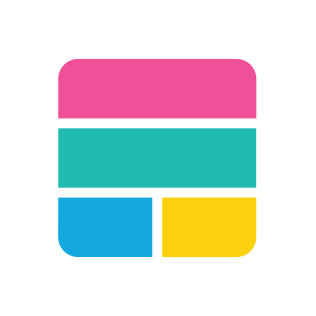 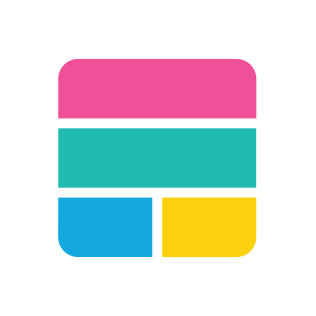 5
Architecture (orientée flux)
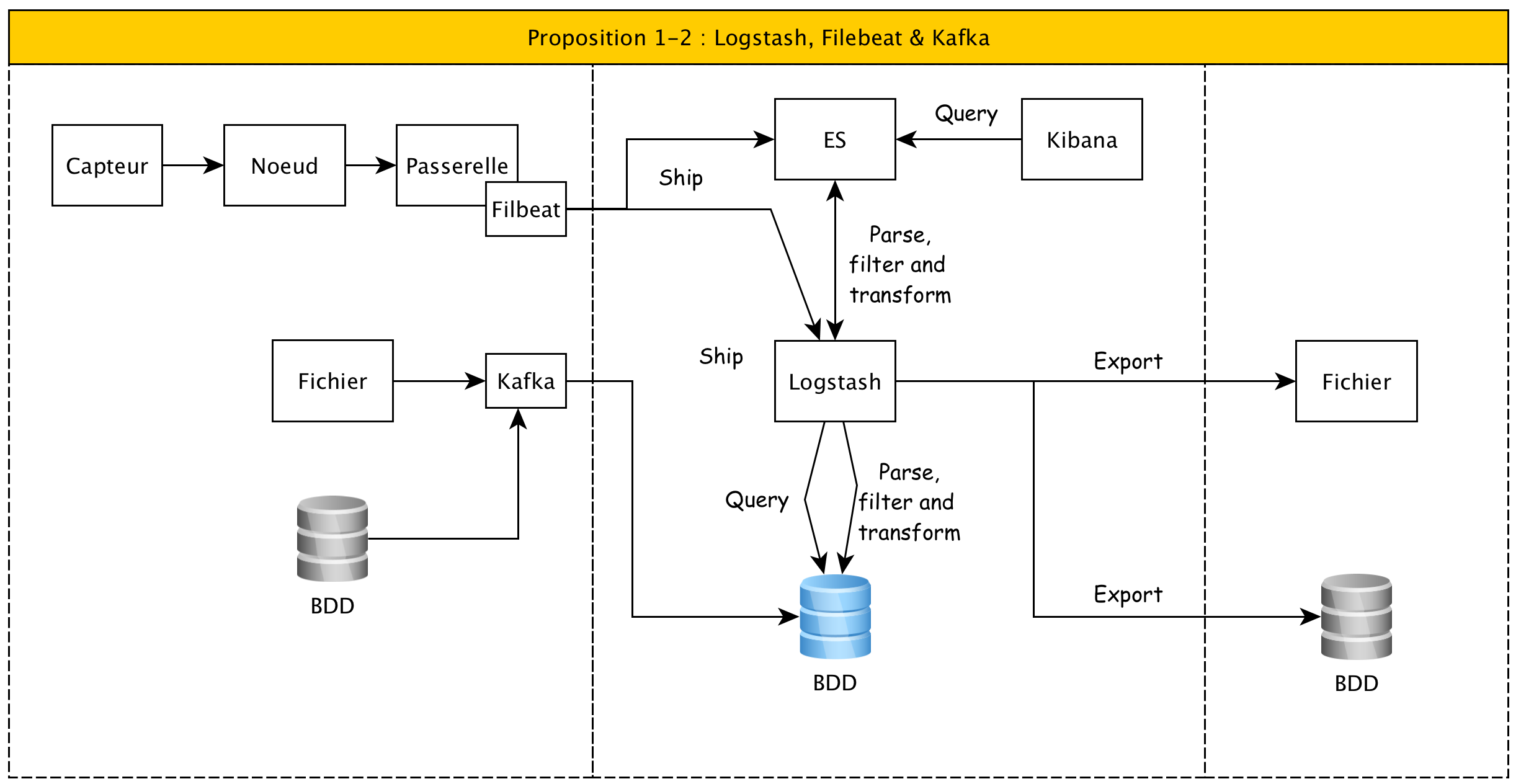 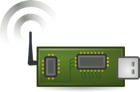 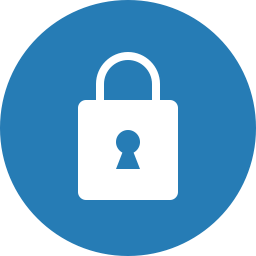 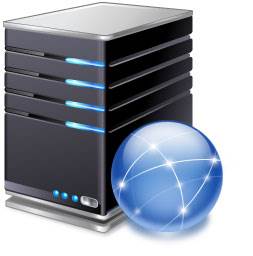 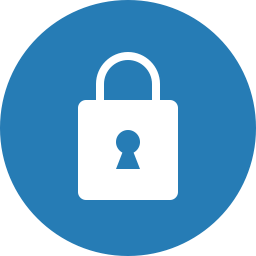 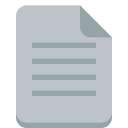 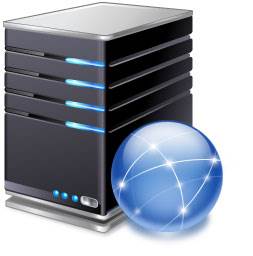 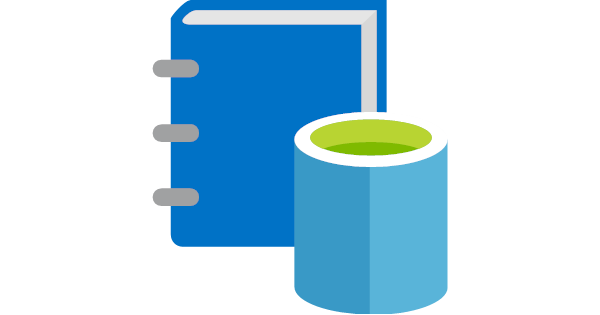 Catalogue
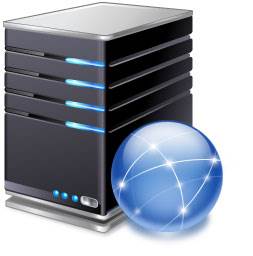 ServeurWeb
6
Conclusions
Traitement des flux de données capteur
Validée
A compléter (robutesse)
Base de données & Catalogue
En cours, choix à faire
Capitalisation sur expériences
7
Equipe
Alexandre Claude	ELK
David Sarramia	ELK
Francis Ogereau	Web
Jérémy Mezhoud	Base de données
8
Retours d’expérience
9
Exemples
Réseau de capteurs sans fils
Mesures météo & radioactivité		(bd)
Nœud sans fil 				(json)
Zatu
Position des arbres				(csv)
Mesures de niveau de radioactivité	(csv)
Bouée Aydat
Mesures					(txt)
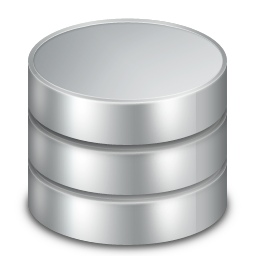 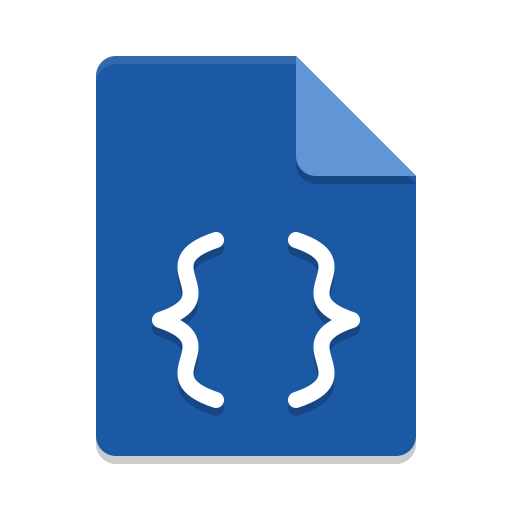 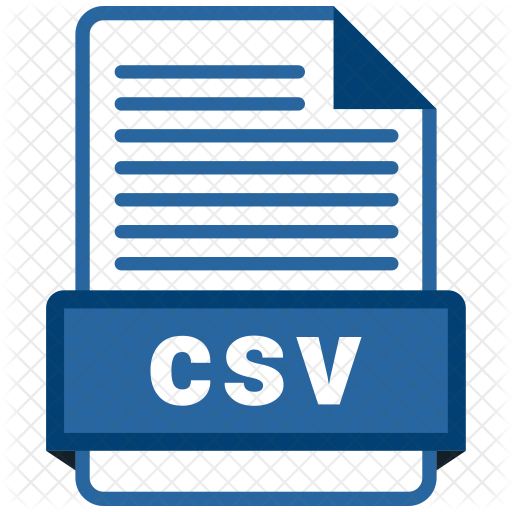 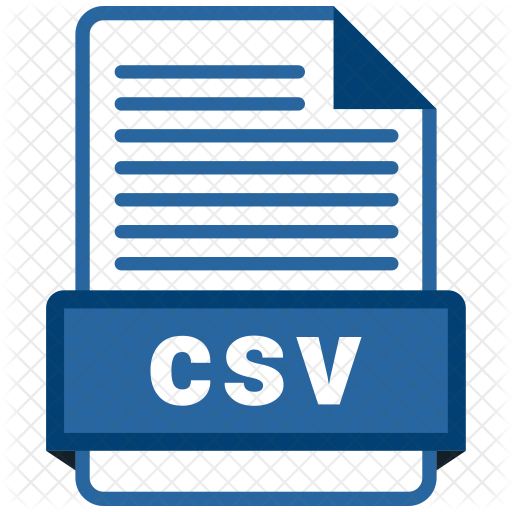 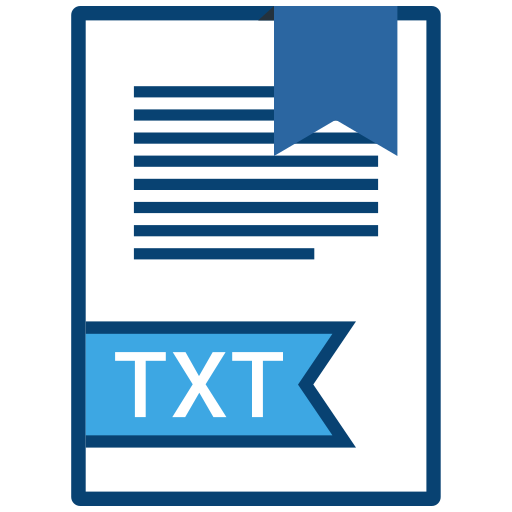 10
Exemples
Réseau de capteurs sans fils
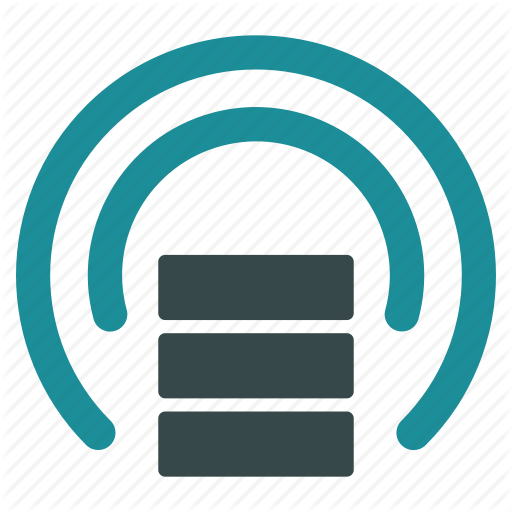 Réseau de capteurs
Data Producer
Data Logger
Connectivity
Data Collection
Data processing
Search & analyticsengine
Datavisualisation &
 navigation
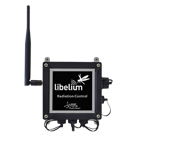 End User
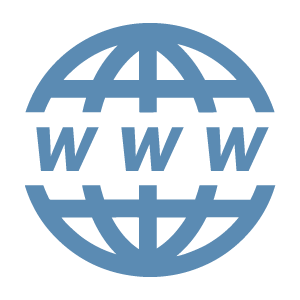 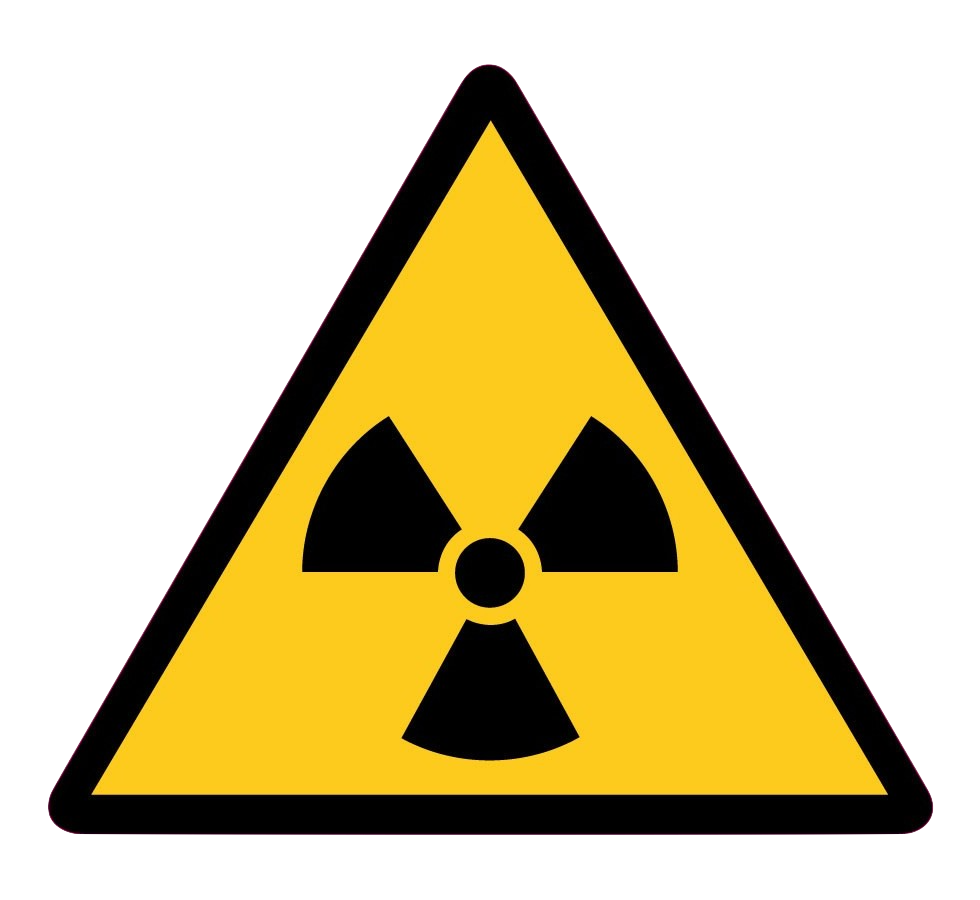 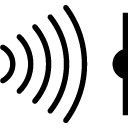 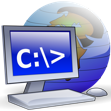 x4
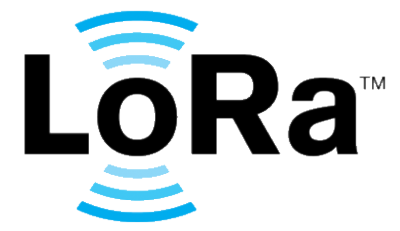 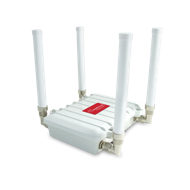 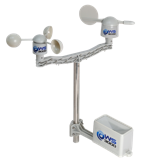 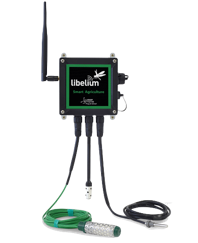 //
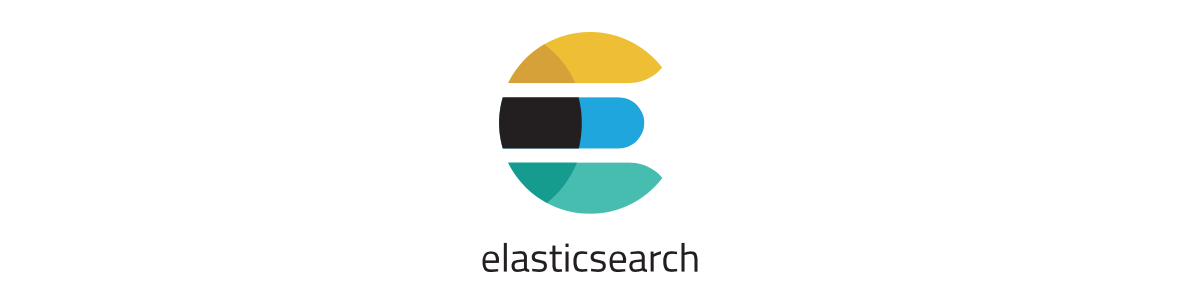 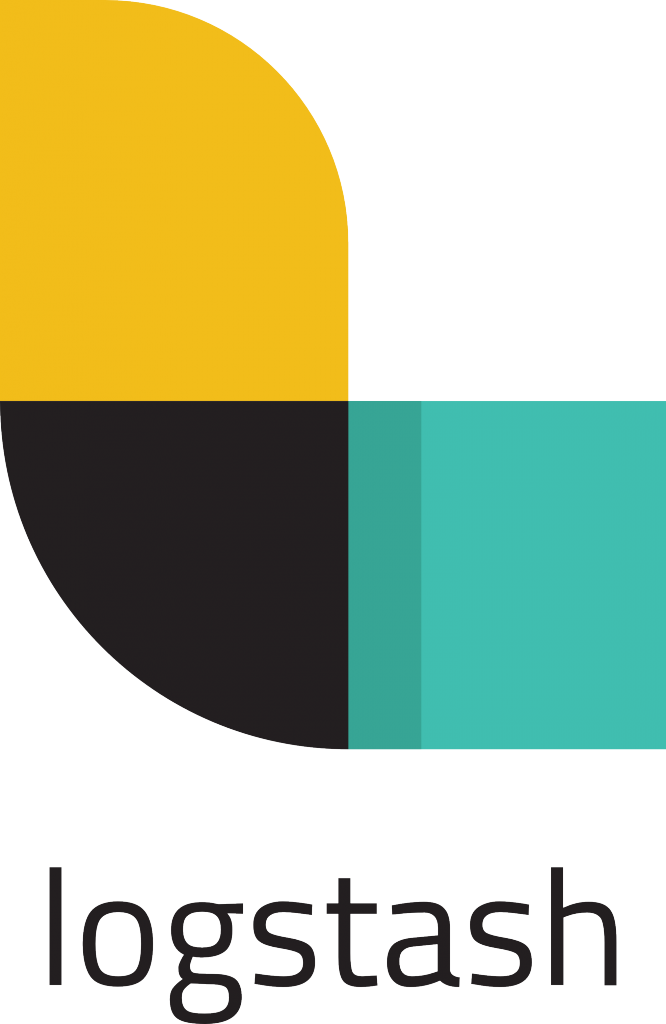 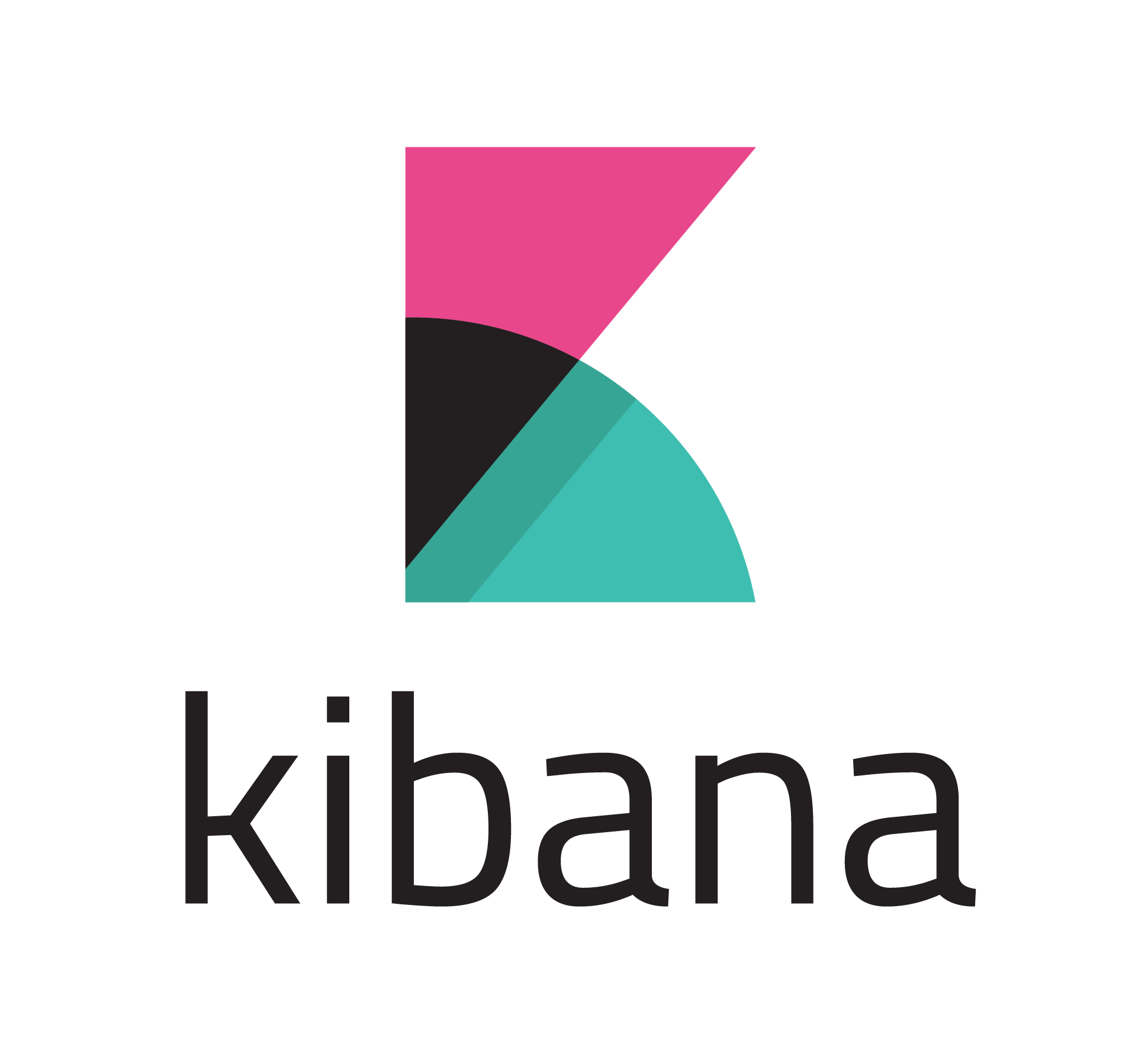 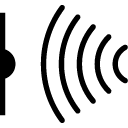 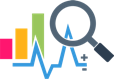 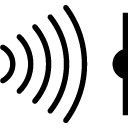 x1
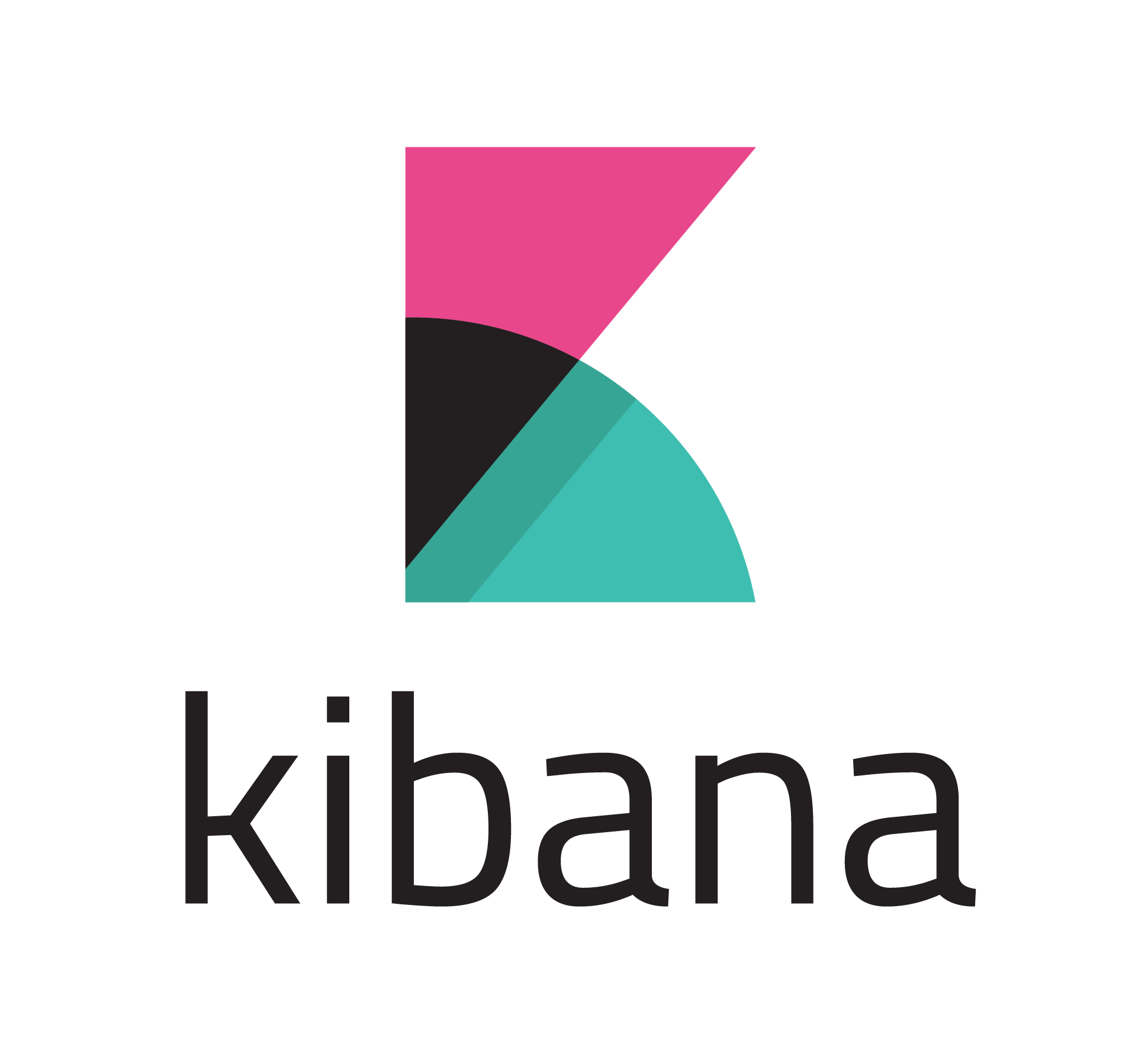 InternetGateway
Sensors/actuators
Network
ELK stack node
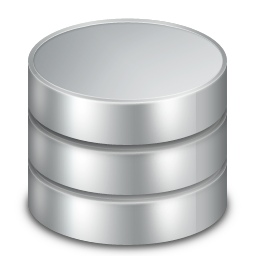 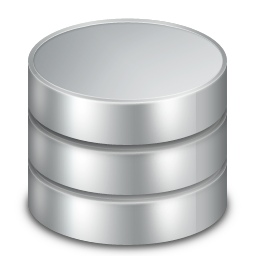 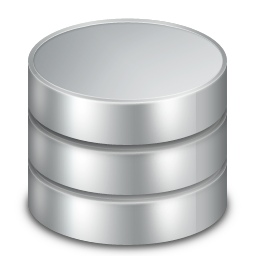 SQLDatabase
Storage
ES
Binary file
Third partydata
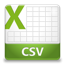 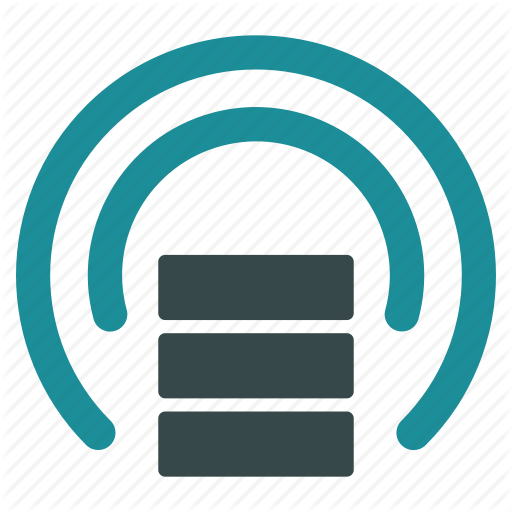 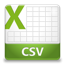 Prélèvements, mesure
Fichiers
11
[Speaker Notes: BD & CSV]
Exemples
Réseau de capteurs sans fils
Description des données
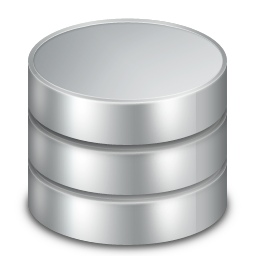 Flux
Requête SQL
Synchronisation (5 min)
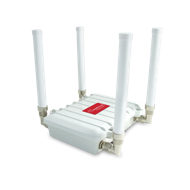 Base de données MySQL
//
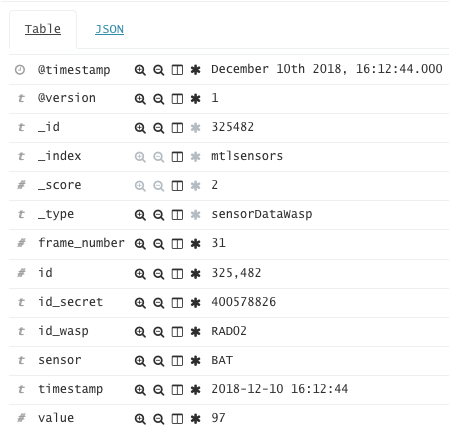 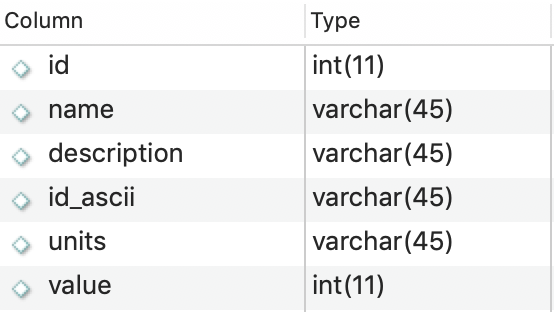 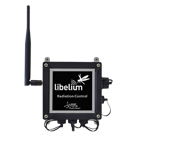 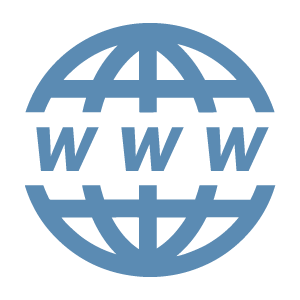 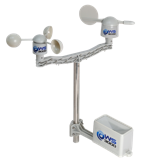 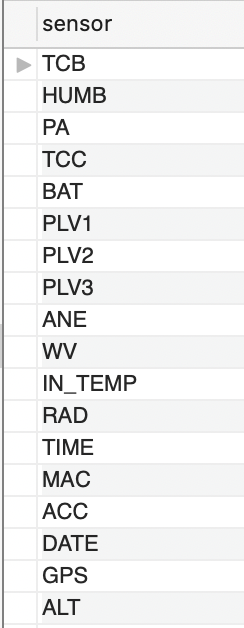 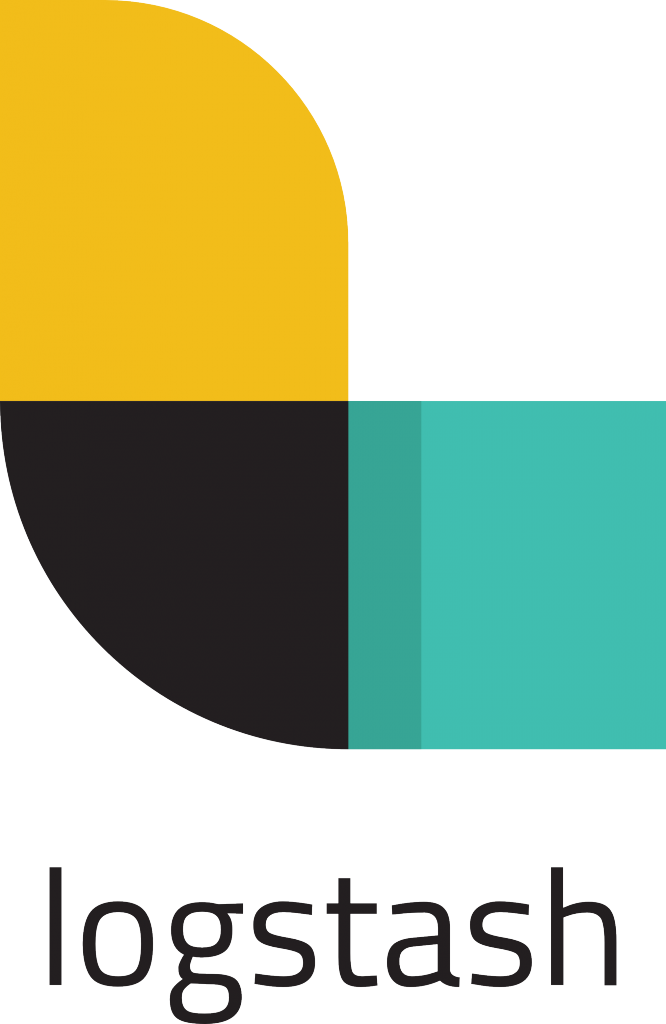 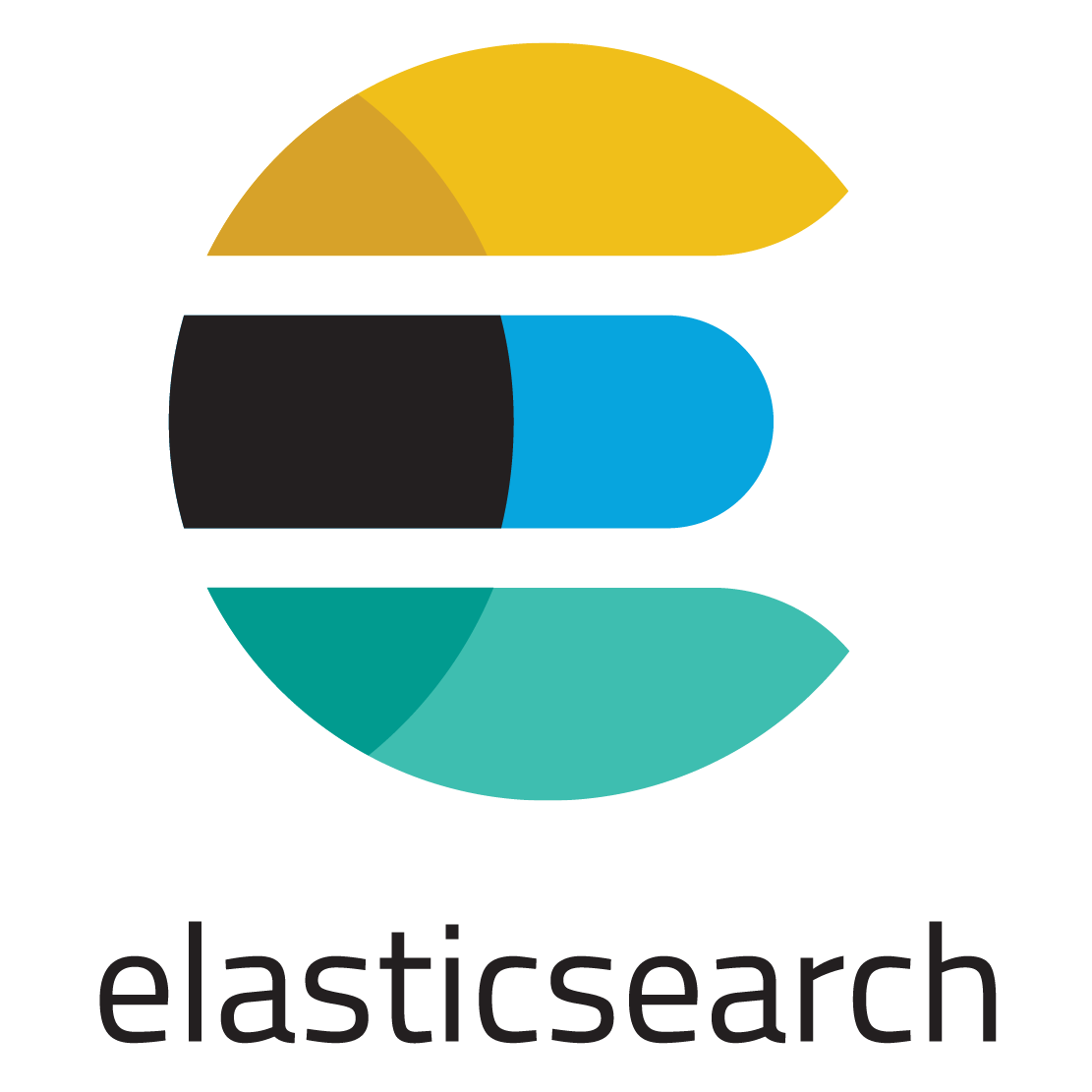 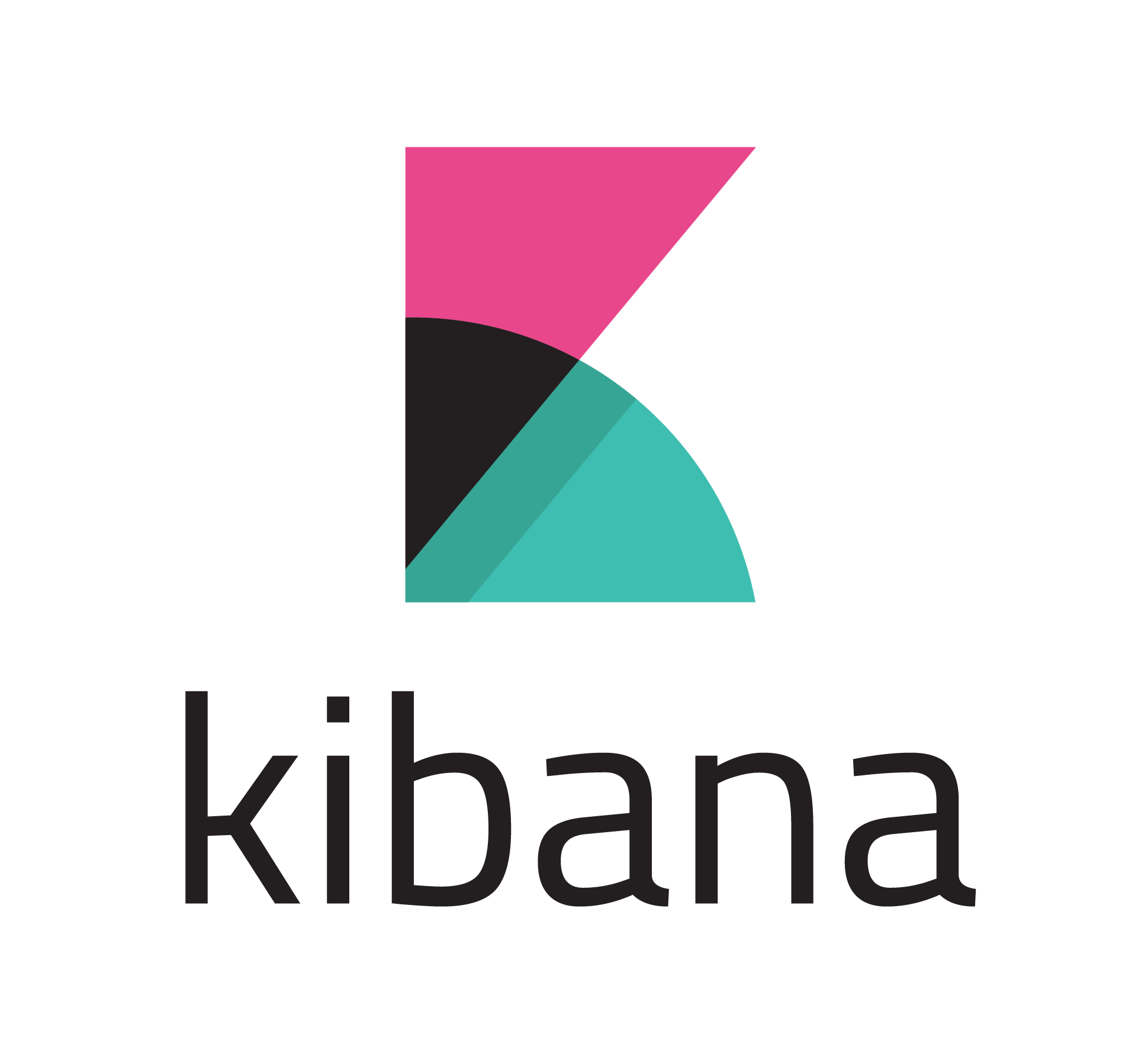 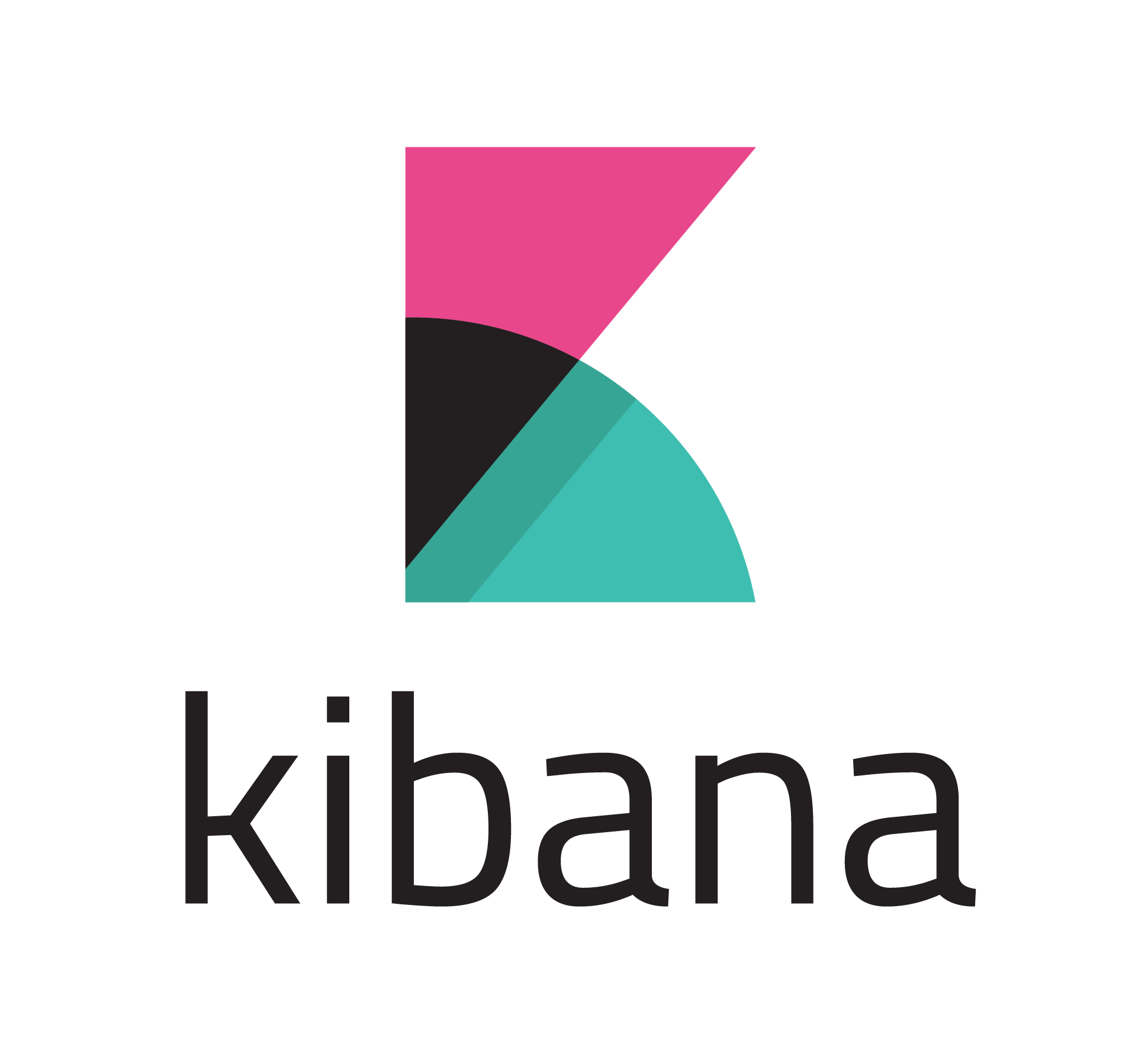 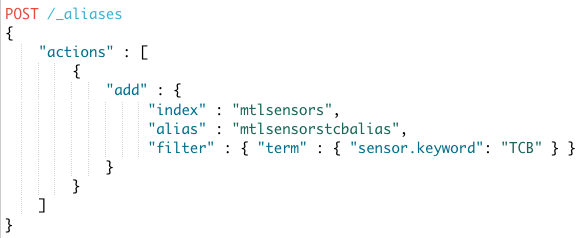 Création d’alias pour faciliter les requêtes/visualisation
[Speaker Notes: JSON]
Exemples
Réseau de capteurs sans fils
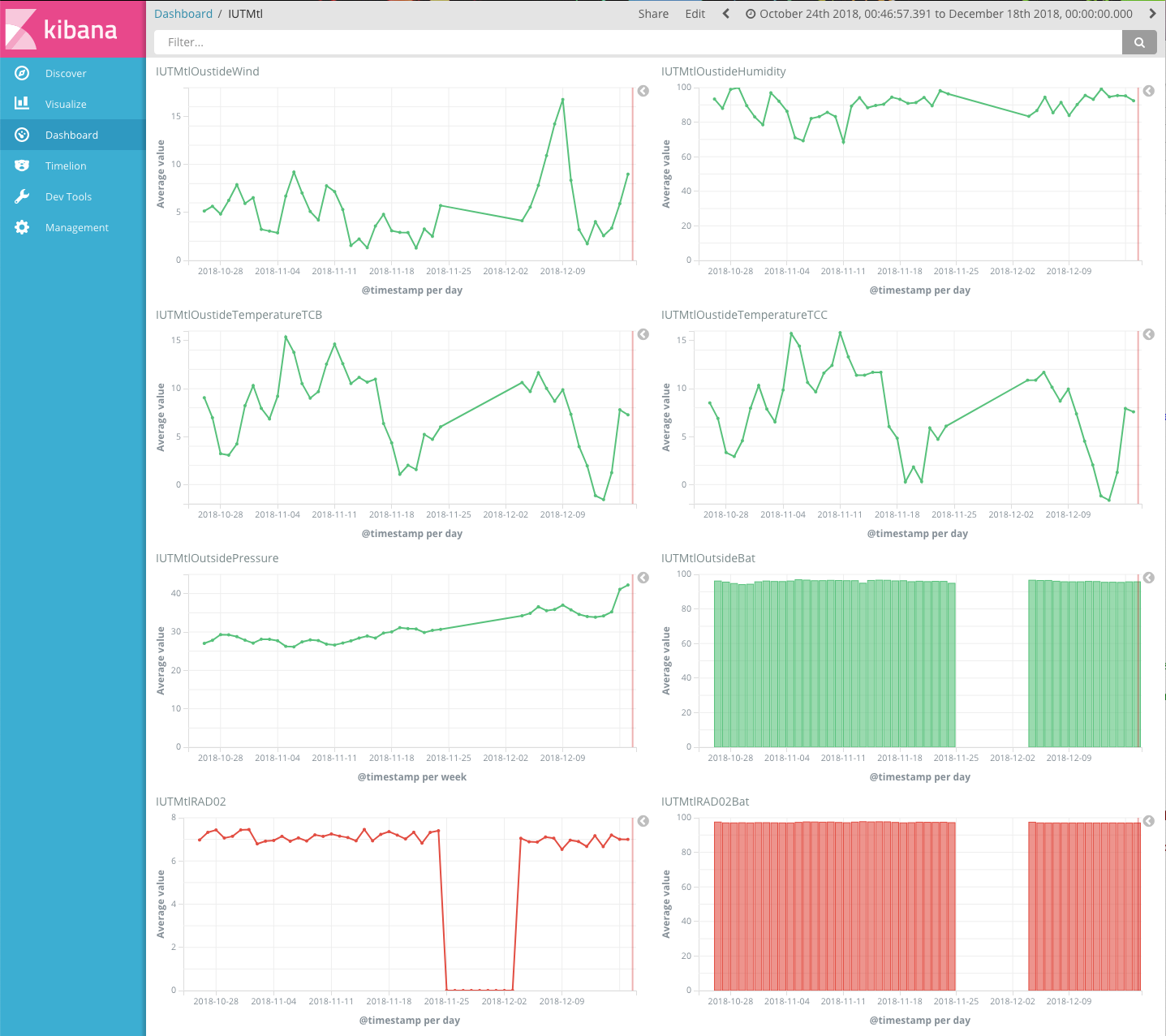 13
Exemples
Réseau de capteurs sans fils
Fichiers
Description des données
Flux
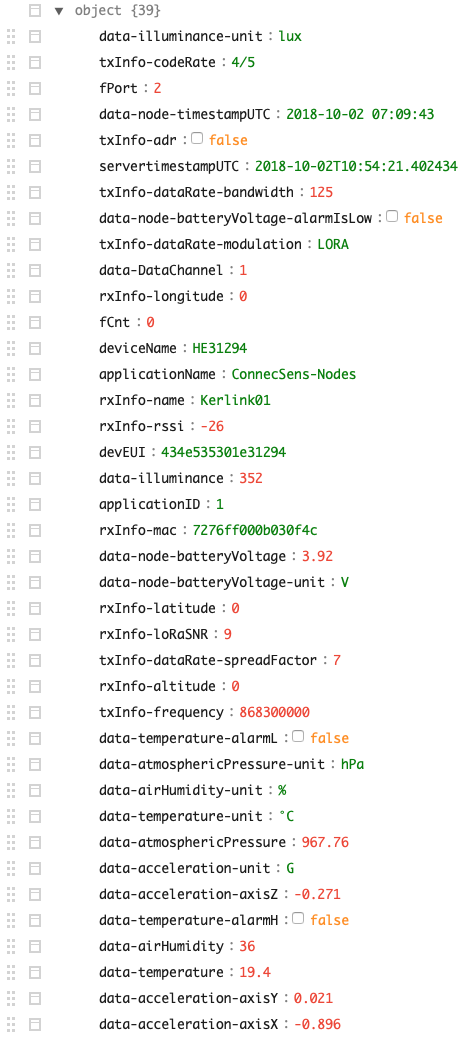 Json Elasticsearch
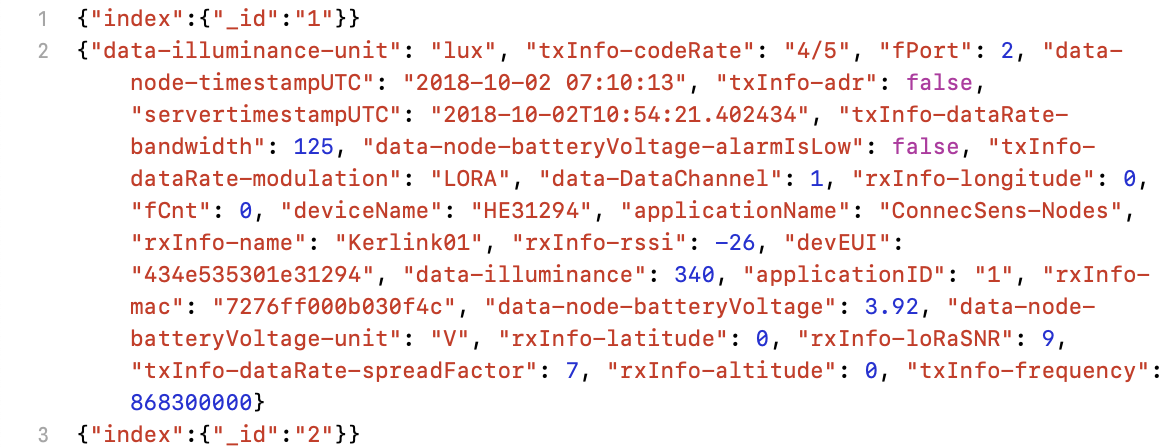 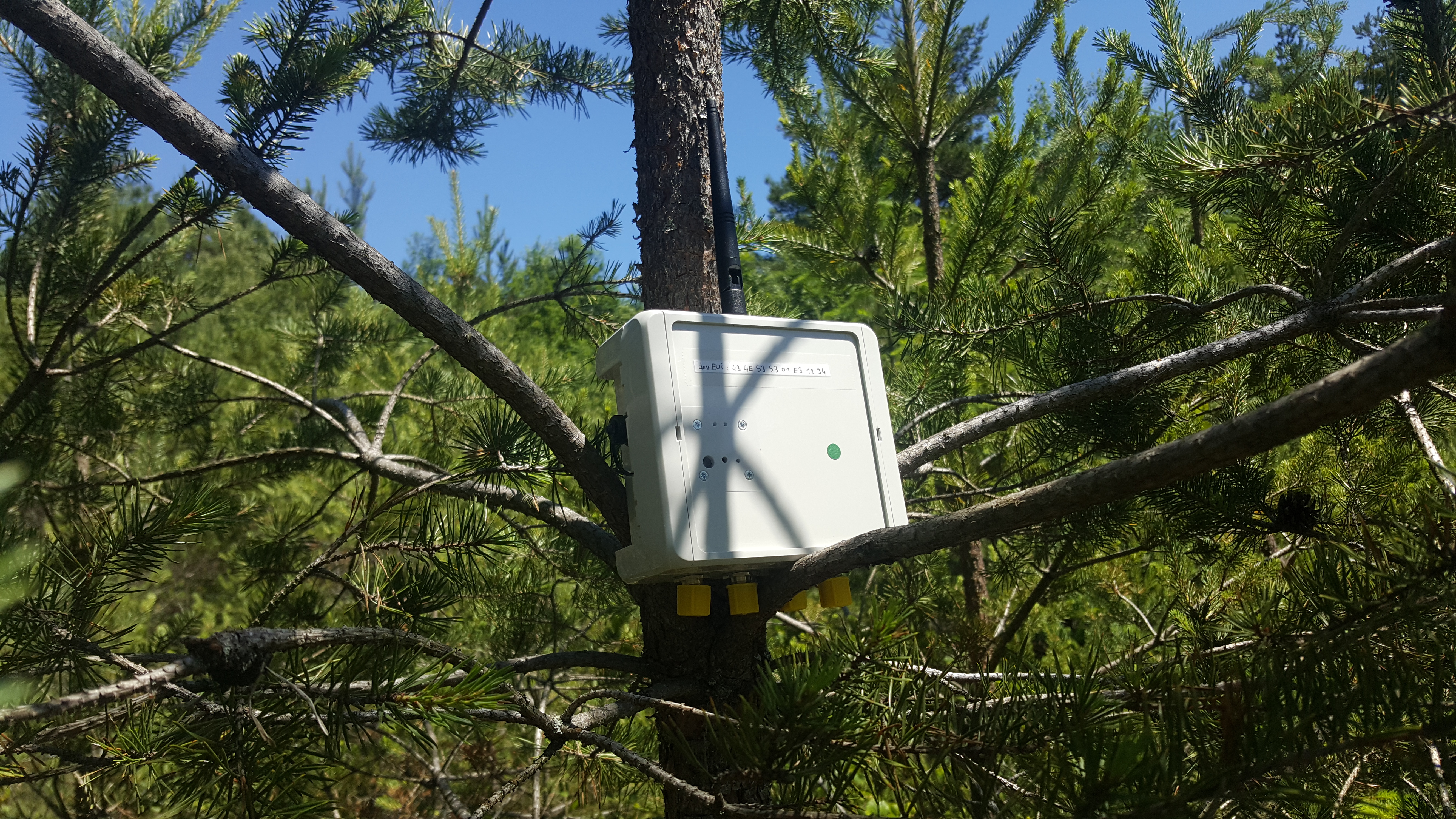 //
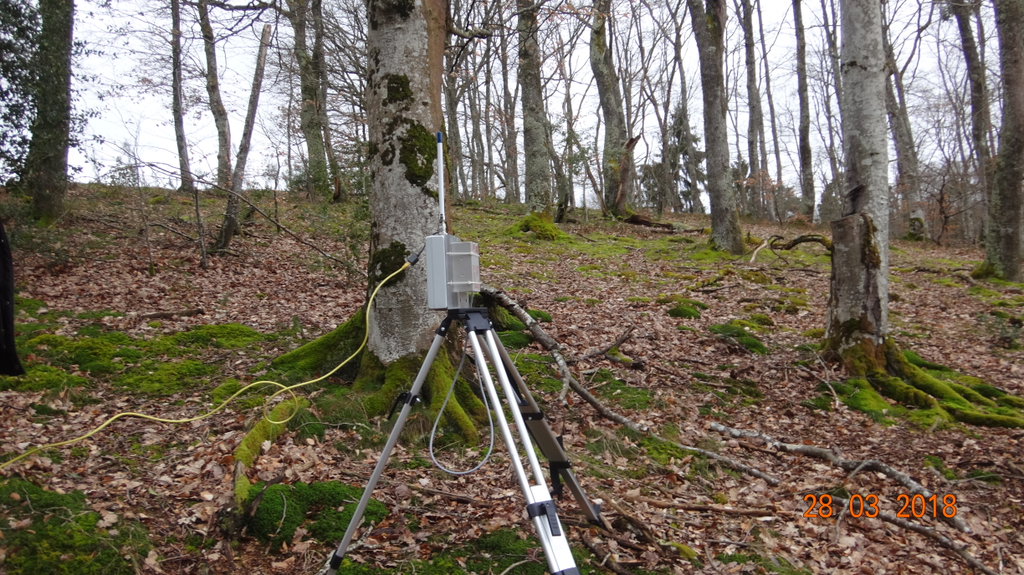 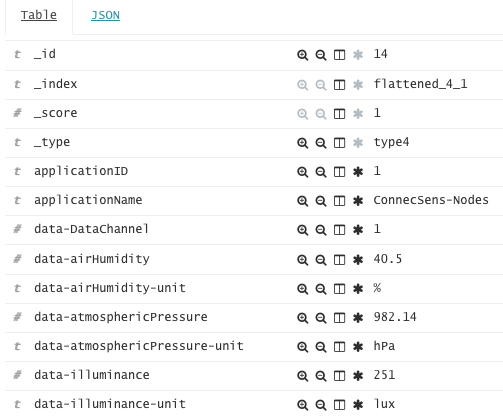 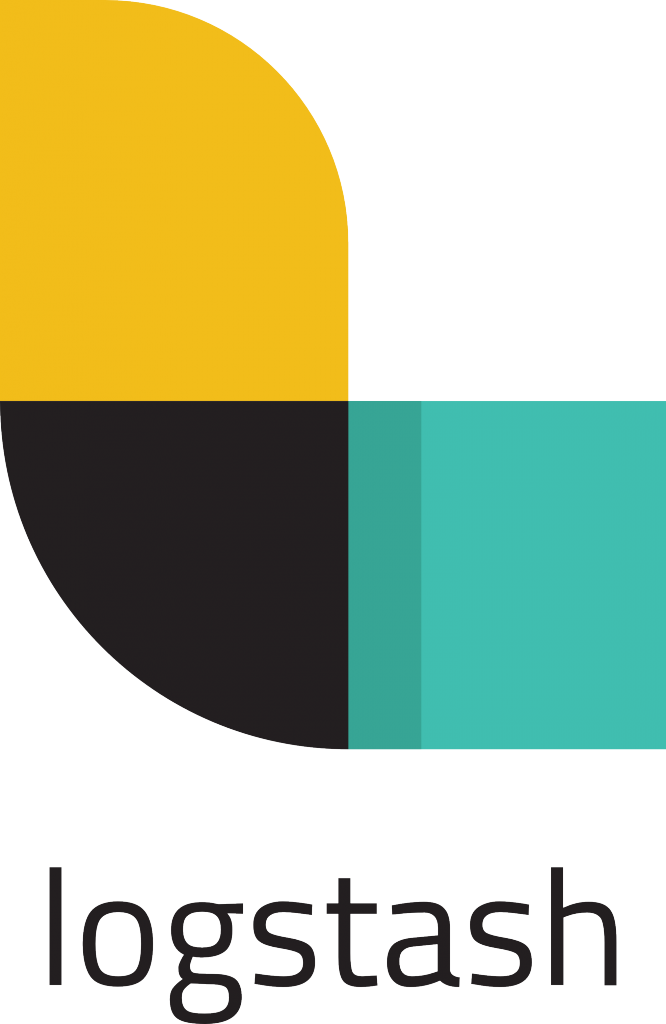 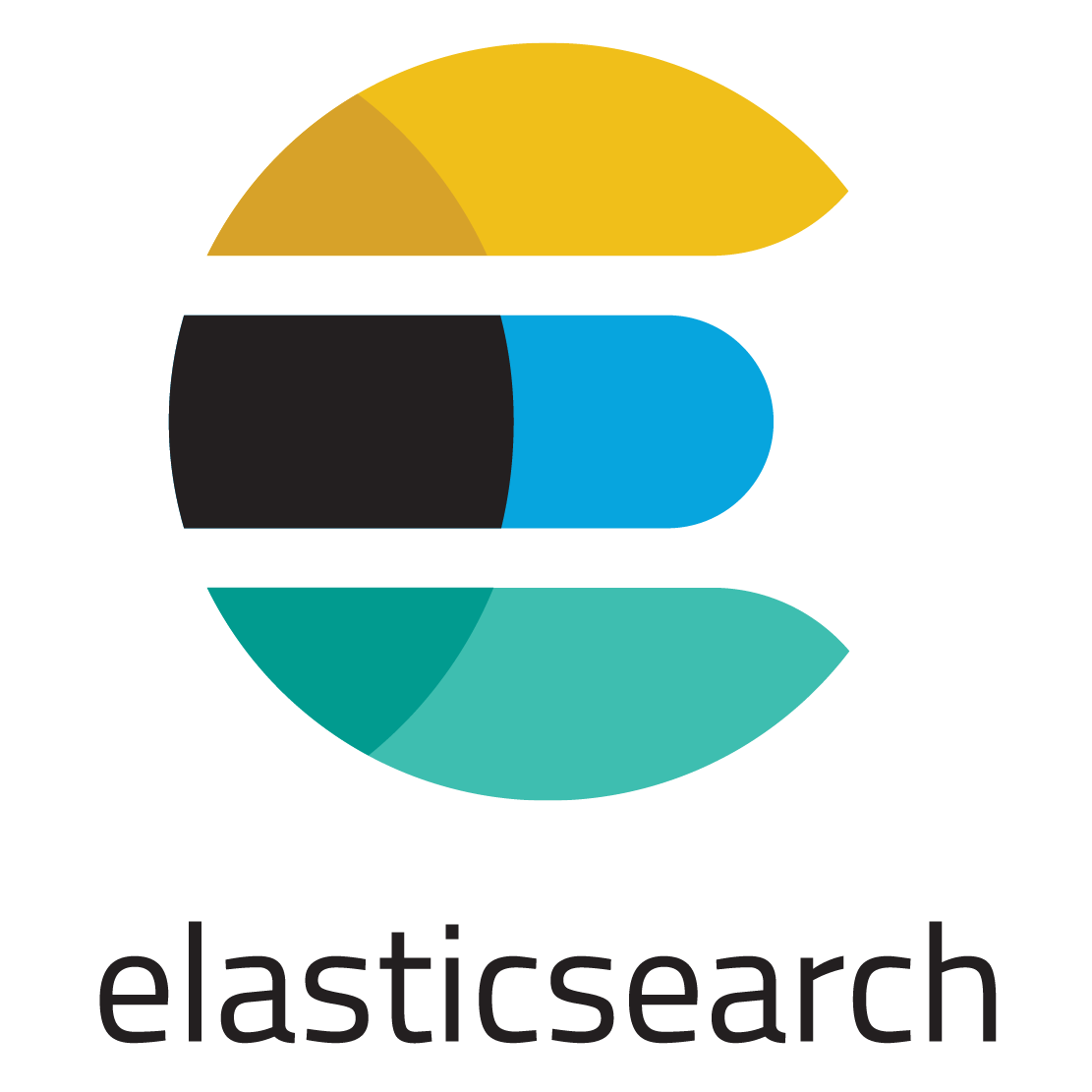 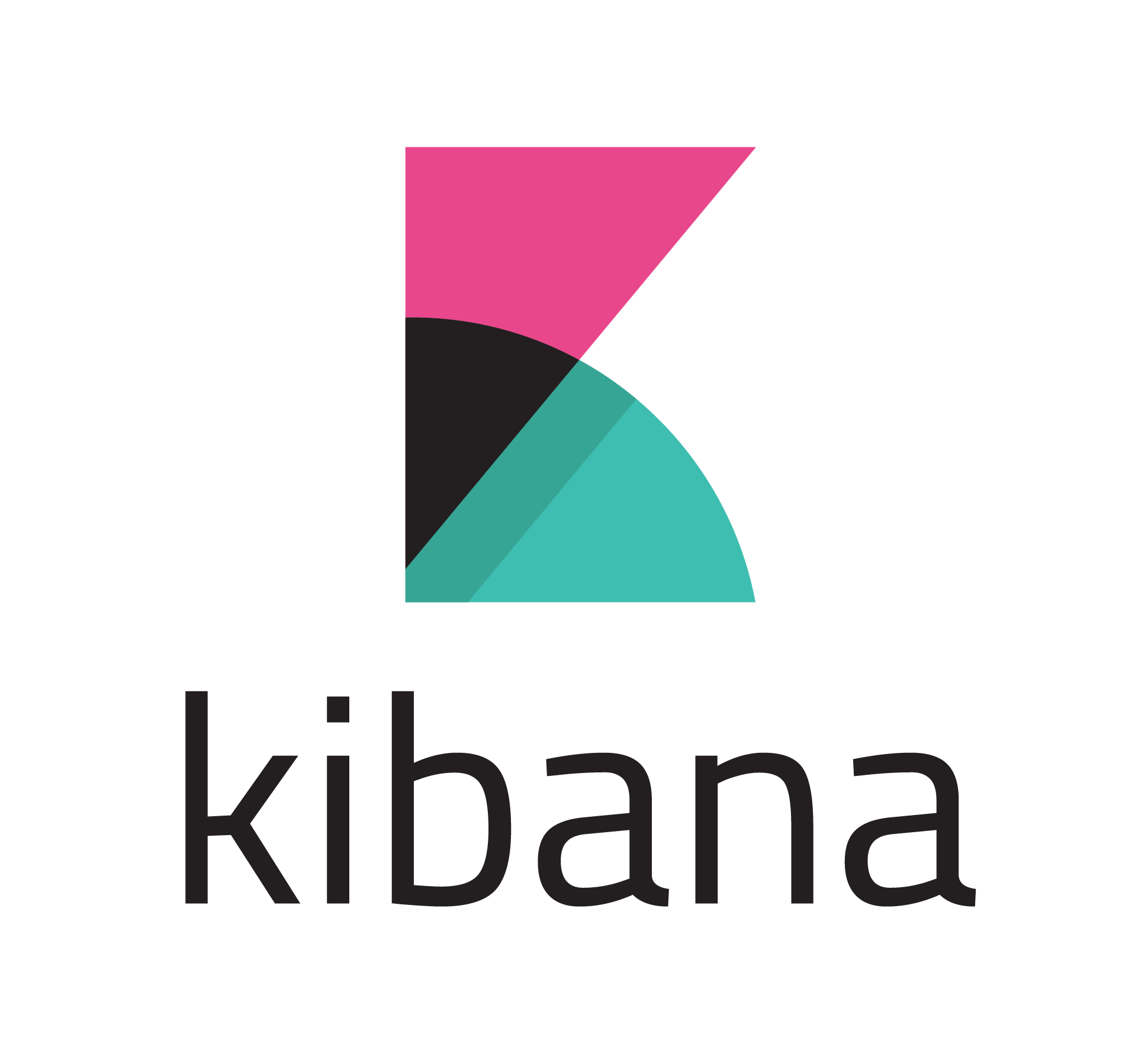 14
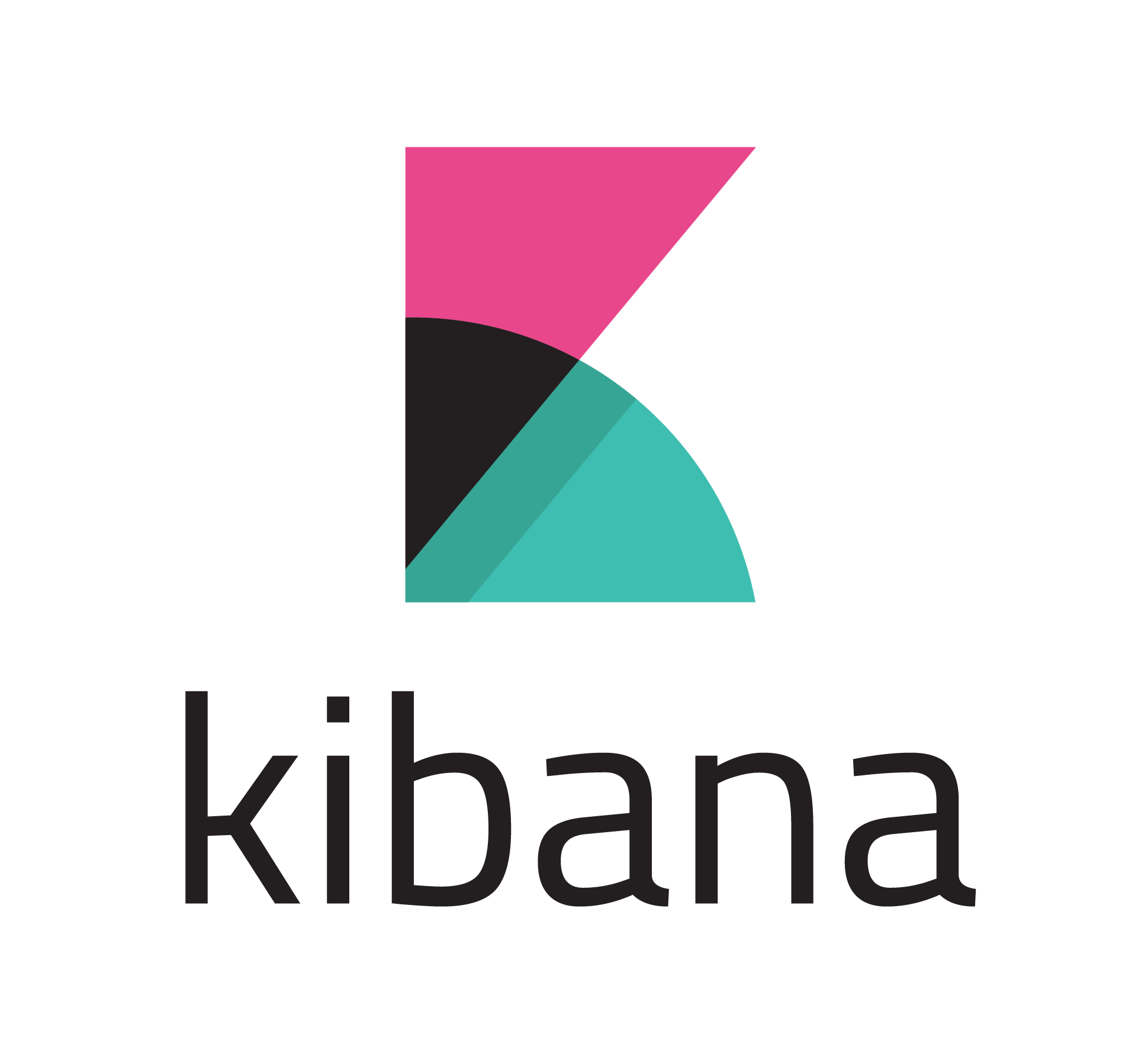 [Speaker Notes: JSON]
Exemples
Réseau de capteurs sans fils
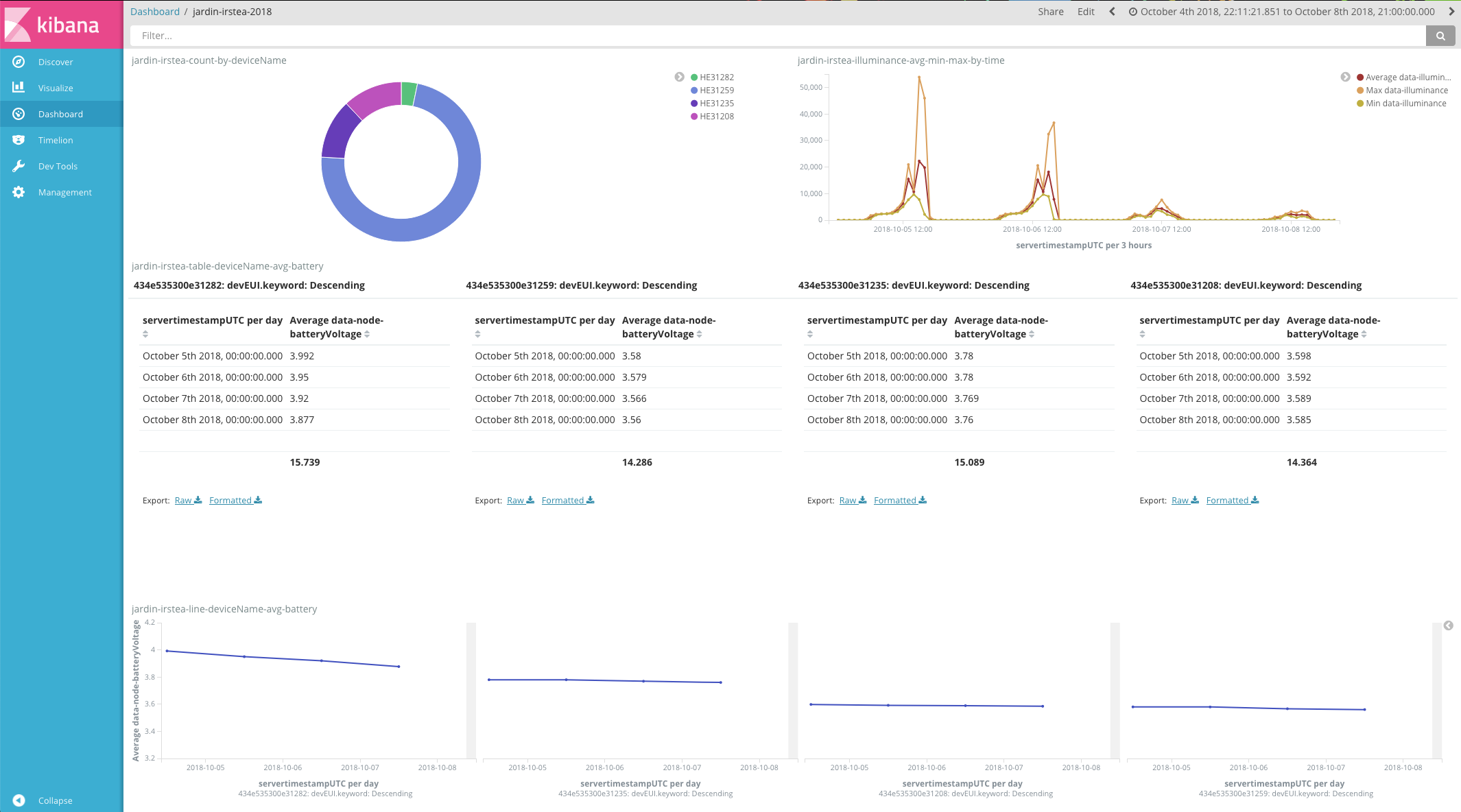 15
[Speaker Notes: JSON]
Exemples
ZATU - arbres
Positionnement des arbres sur lesquels un prélèvement a été réalisé
Flux
Description des données
Fichiers
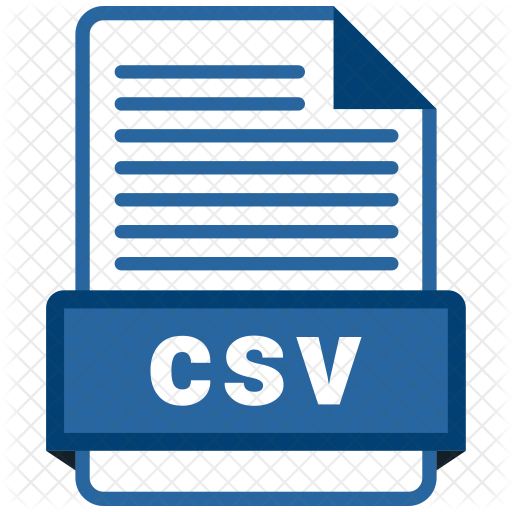 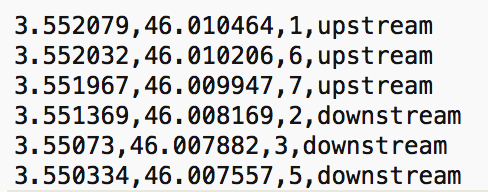 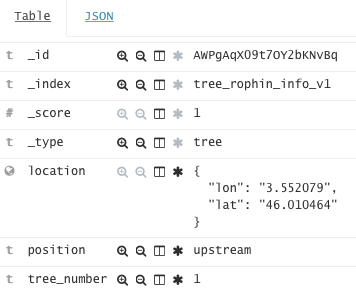 //
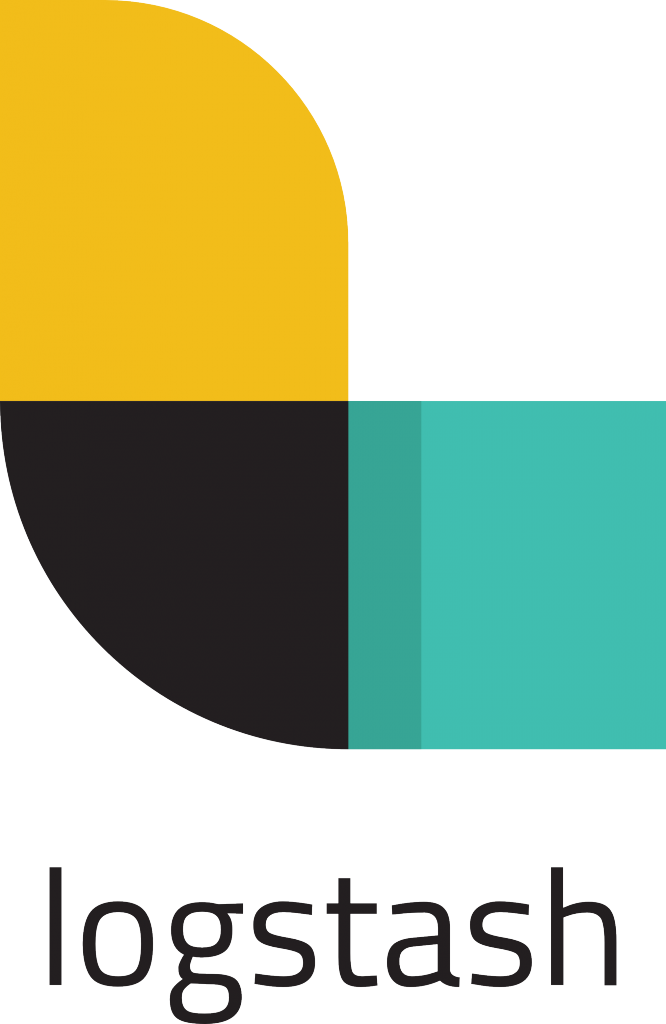 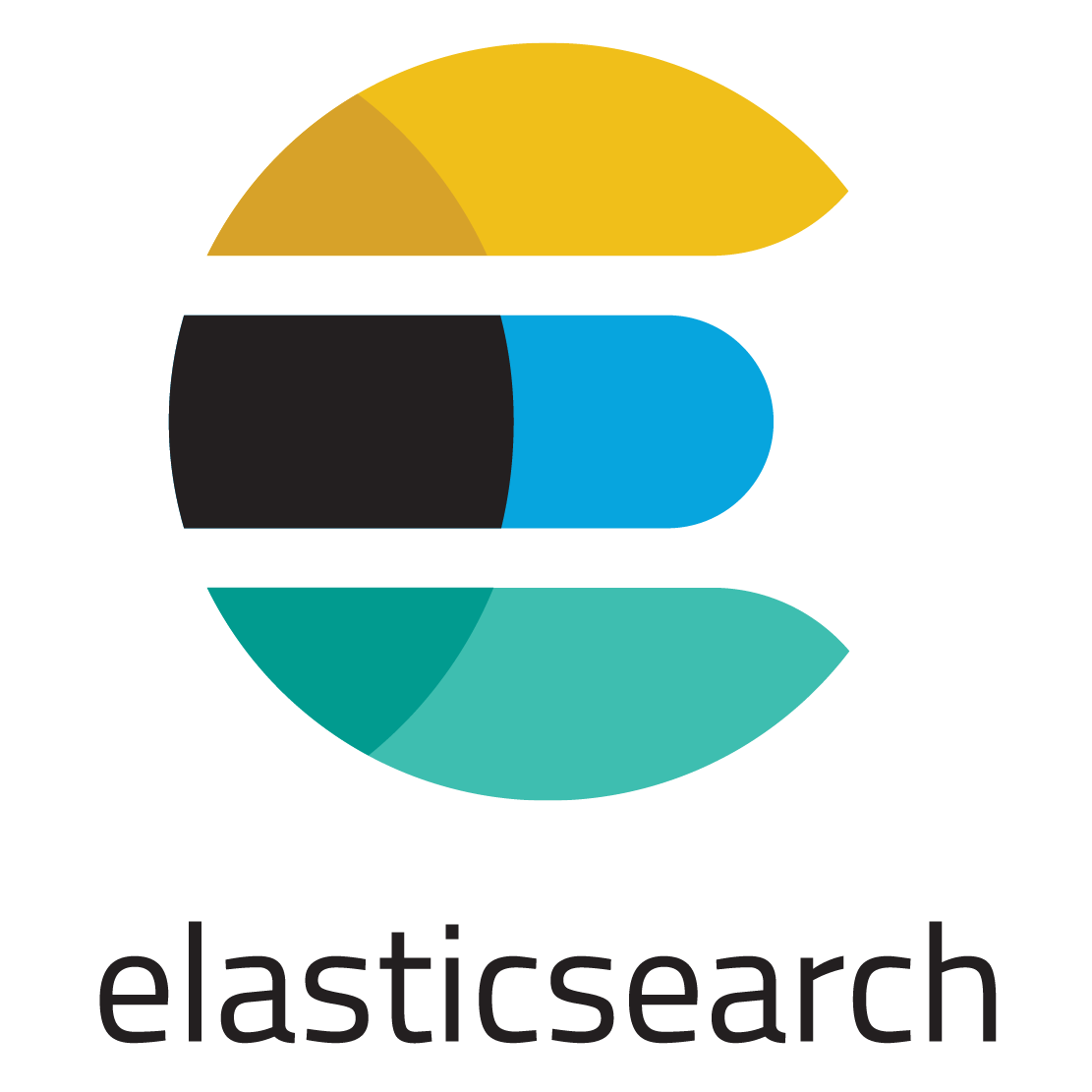 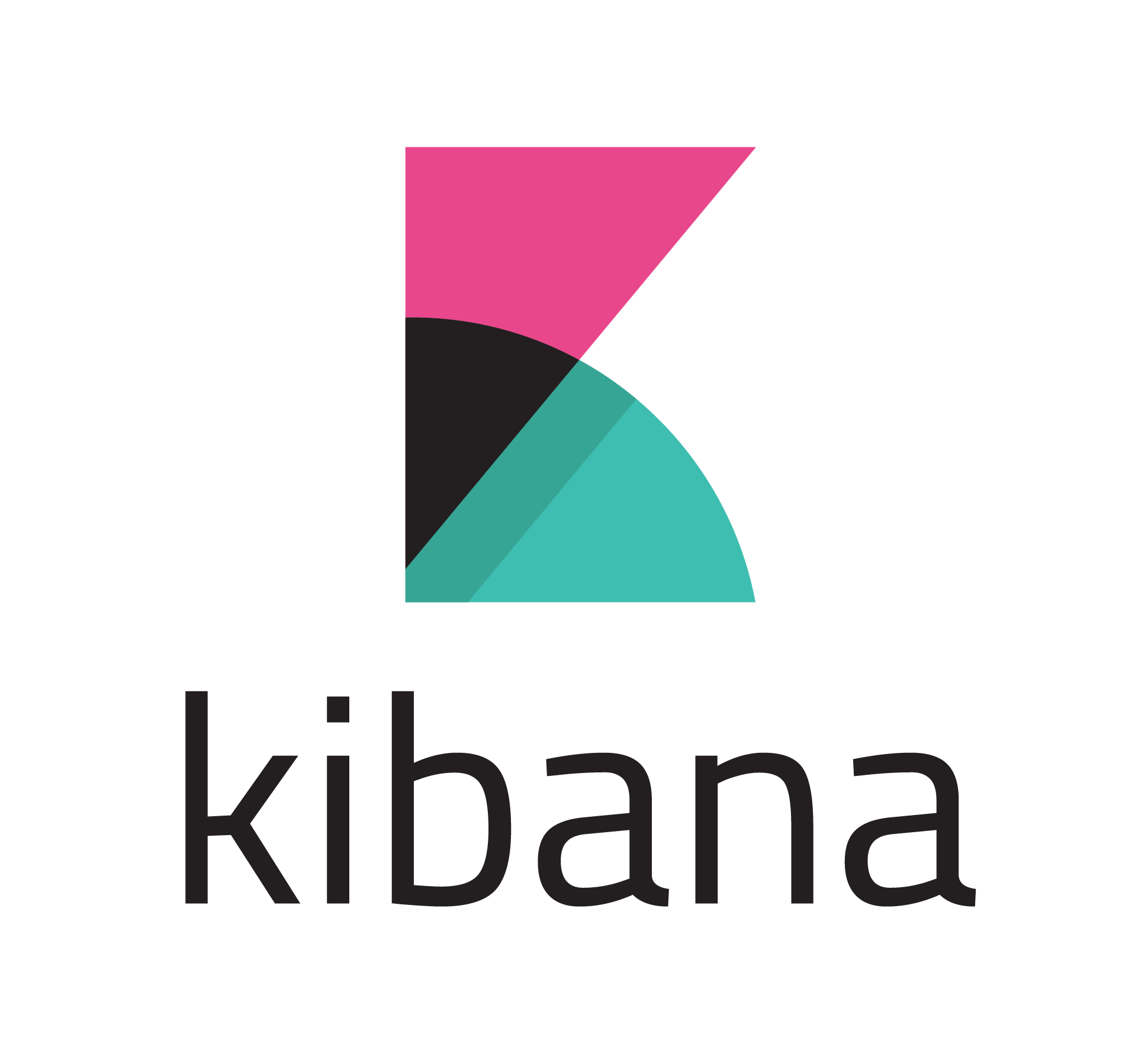 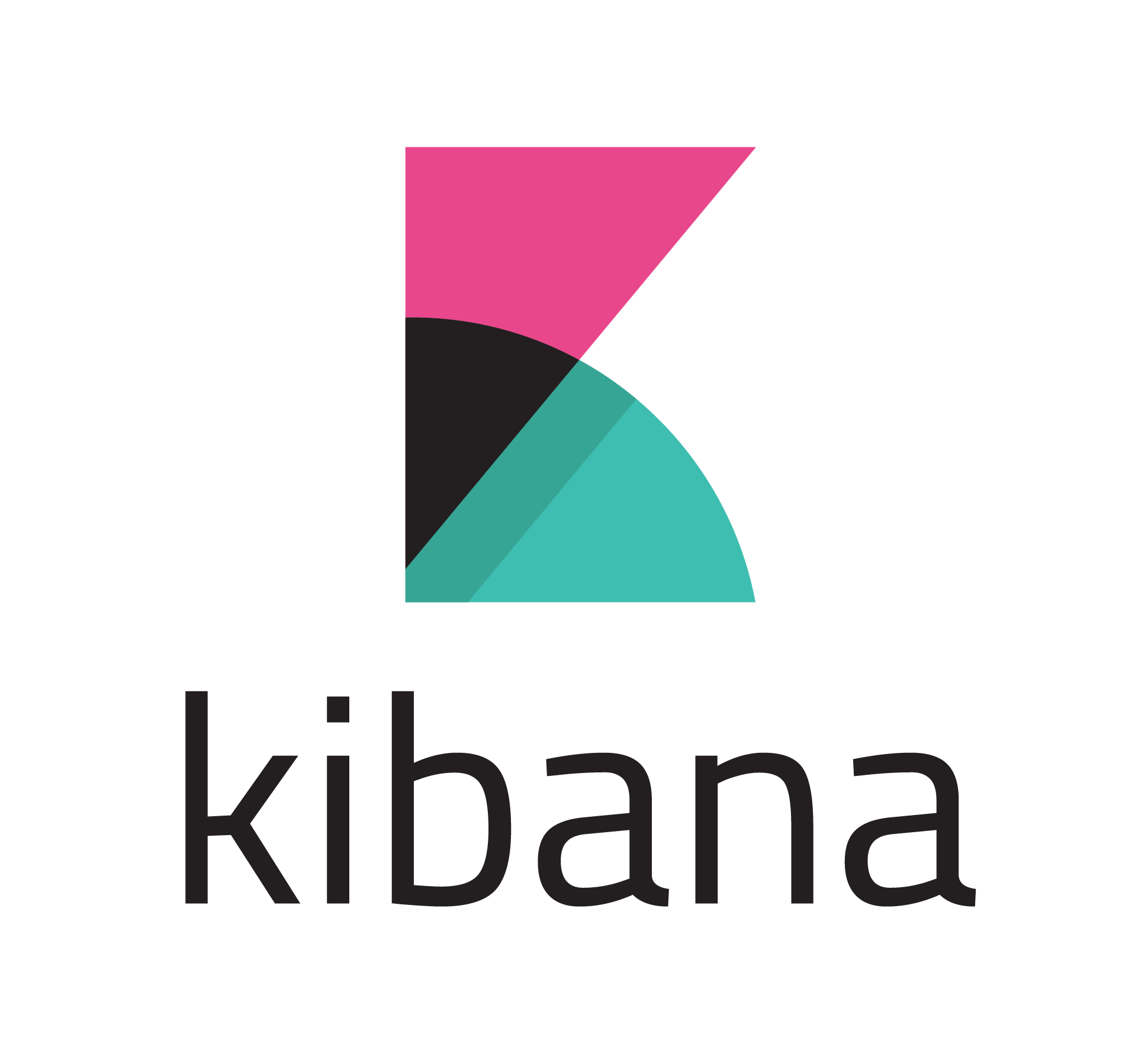 16
[Speaker Notes: CSV]
Exemples
ZATU - arbres
Positionnement des arbres sur lesquels un prélèvement a été réalisé
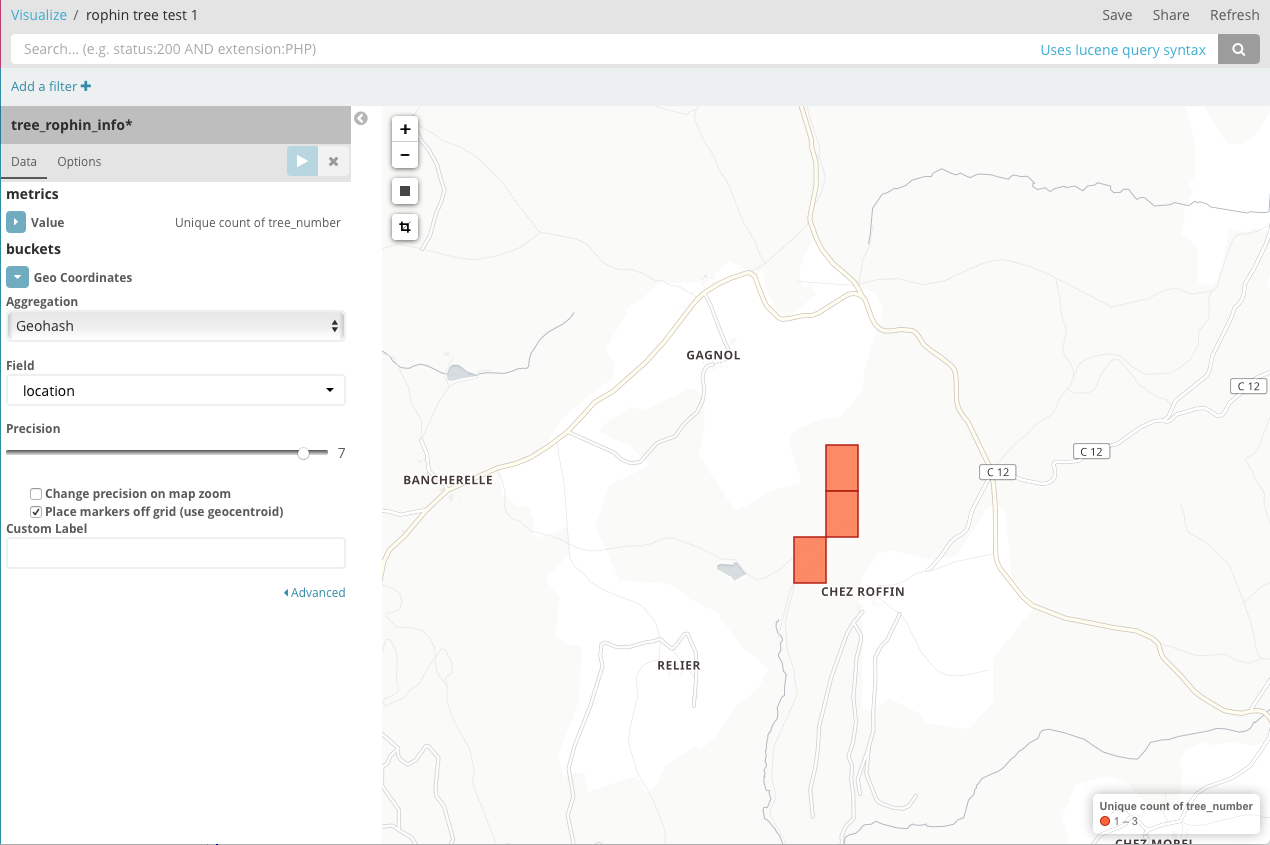 17
Exemples
ZATU - radioactivité
Description des données
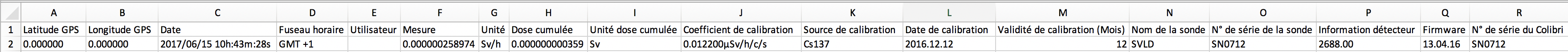 Mesures provenant d’un Colibri (csv) :
Positionnement GPS de chaque mesure
Niveau de radioactivité
Flux
Fichiers
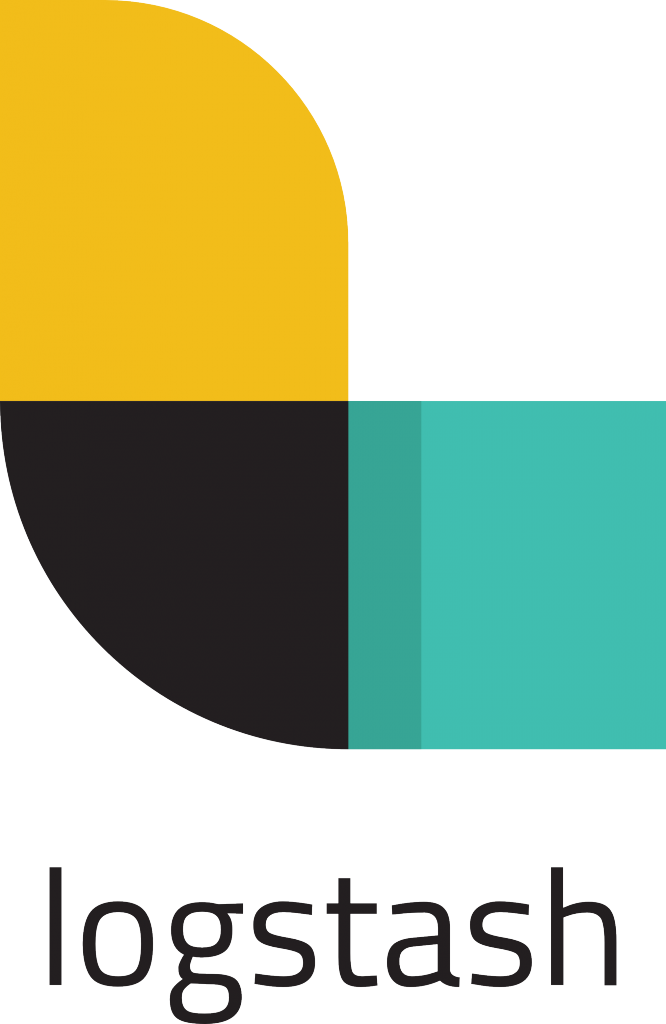 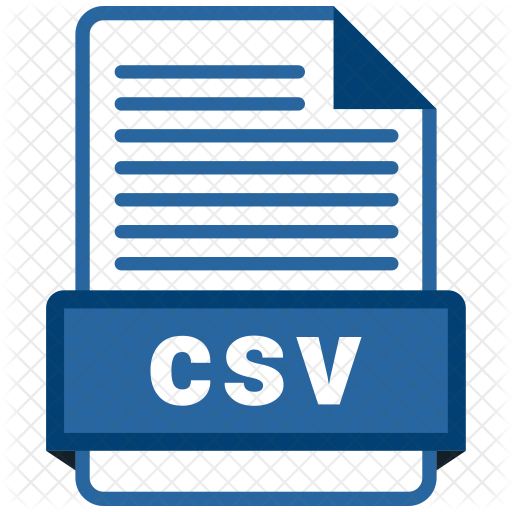 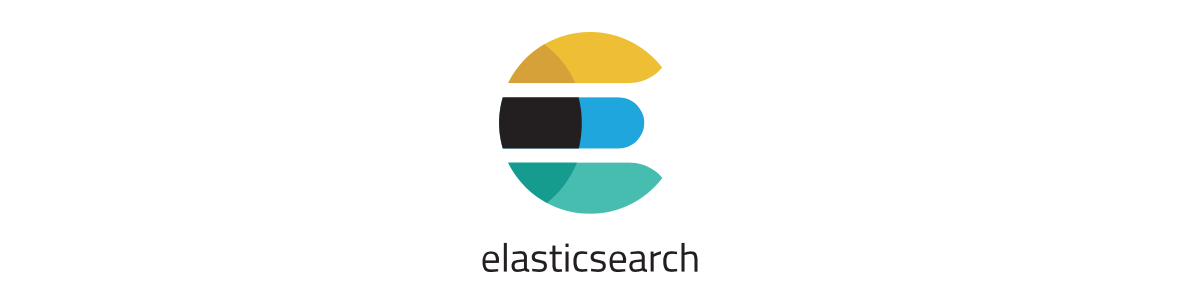 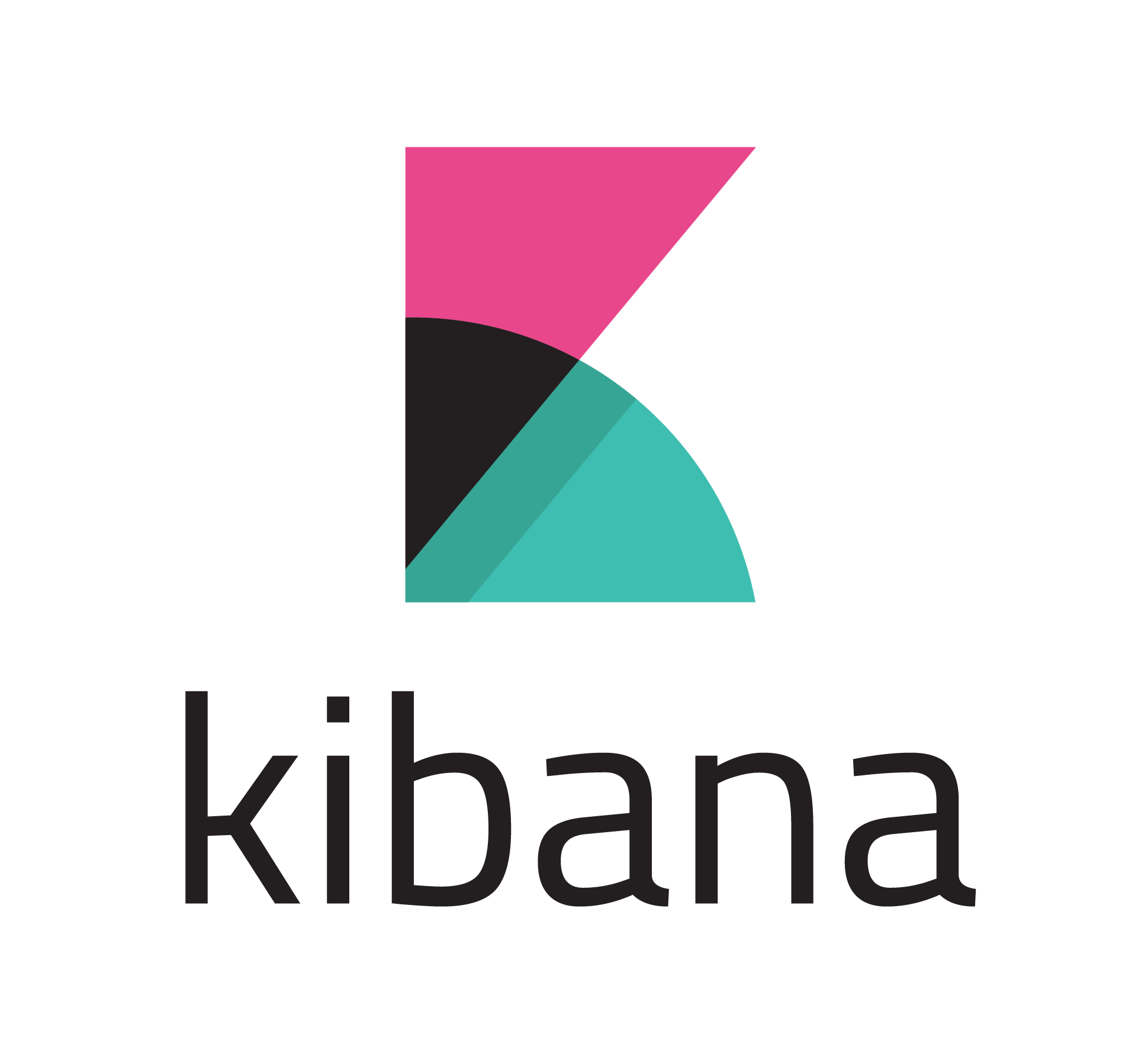 //
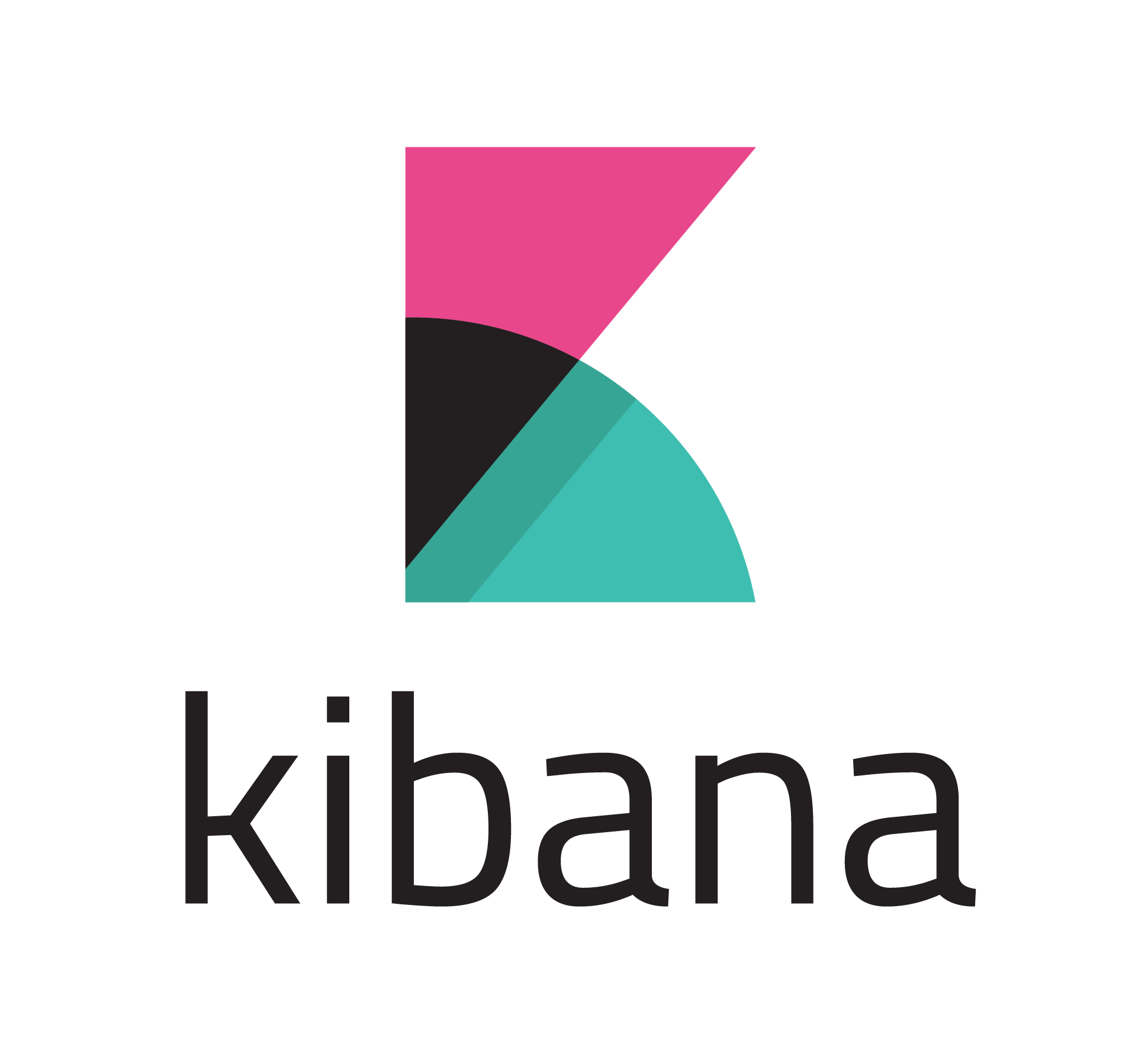 [Speaker Notes: CSV]
Exemples
ZATU - radioactivité
Mesures provenant d’un Colibri (csv) :
Positionnement GPS de chaque mesure
Niveau de radioactivité

(couleur = niveau relatif)
GET gamma_colibri_rophin/_search
{
    "query": {
        "bool" : {
            "must" : {
                "match_all" : {}
            },
            "filter" : {
                "geo_polygon" : {
                    "location" : {
                        "points" : [
                              [3.5459891613159016, 46.01295812457846],
                              [3.5592929180297688, 46.01295812457846],
                              [3.5592929180297688, 46.002704419144706],
                              [3.5459891613159016, 46.002704419144706],
                              [3.5459891613159016, 46.01295812457846]
                        ]
                    }
                }
            }
        }
    }
}
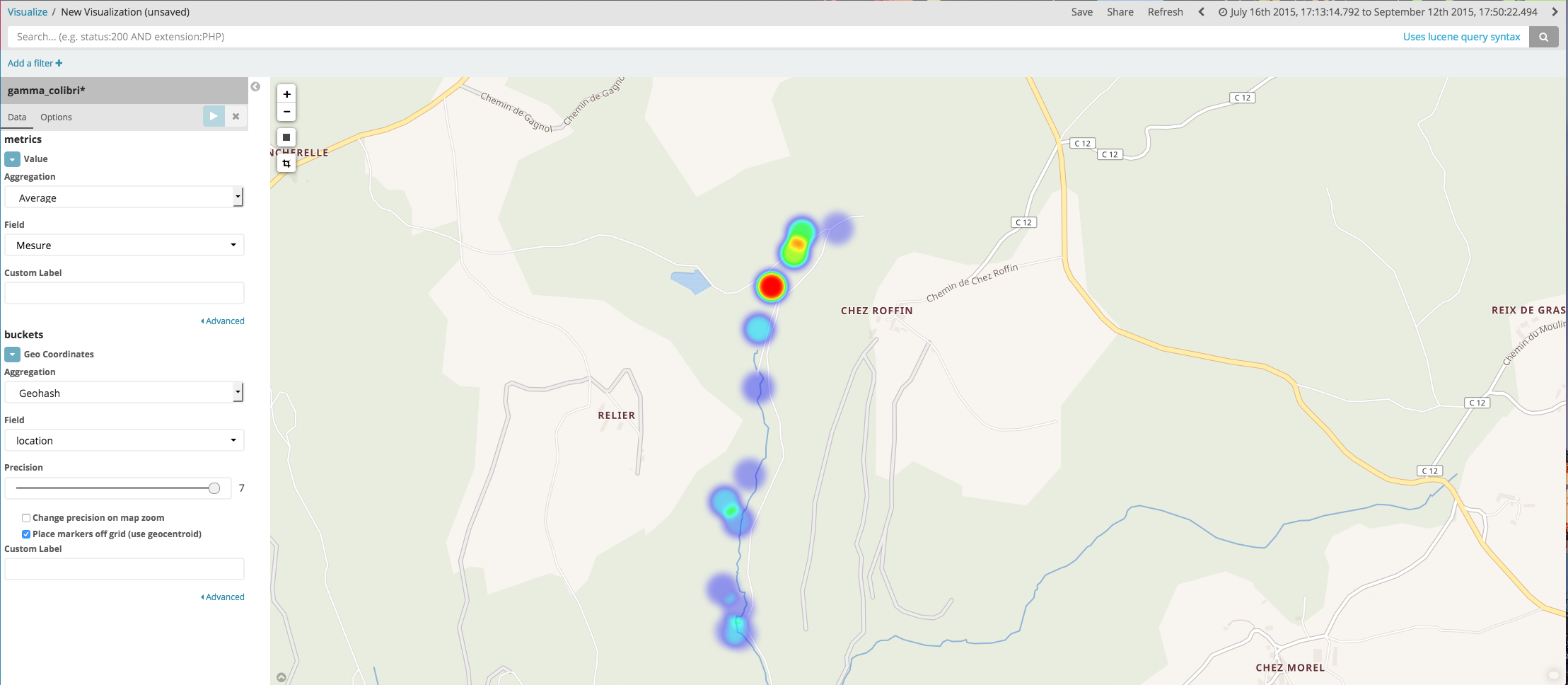 19
Exemples
Aydat - bouée
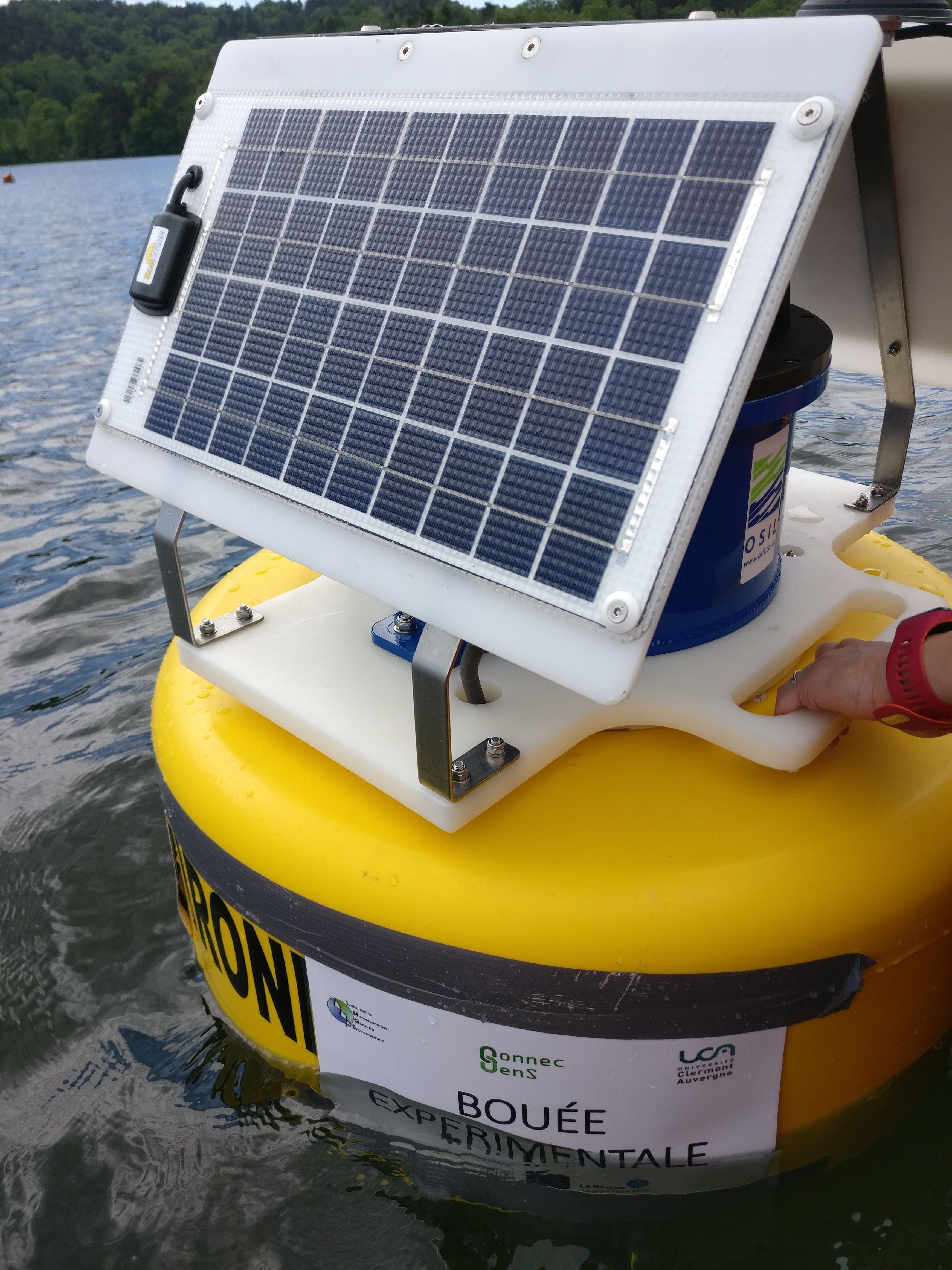 Flux
Description des données
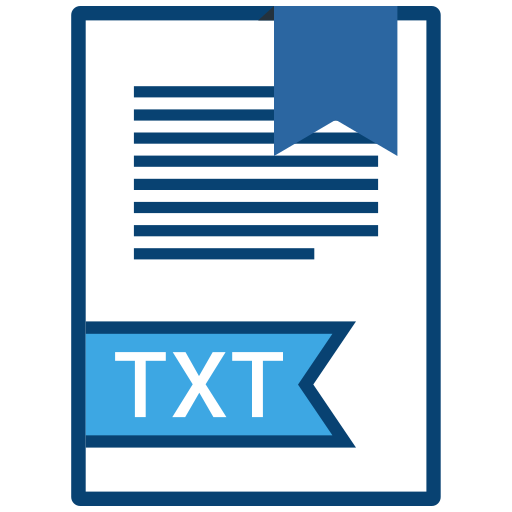 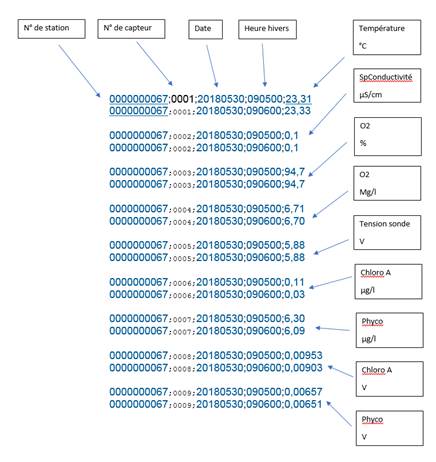 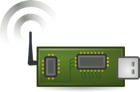 Capteurs
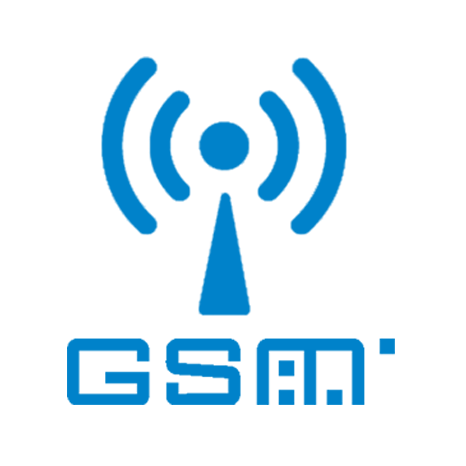 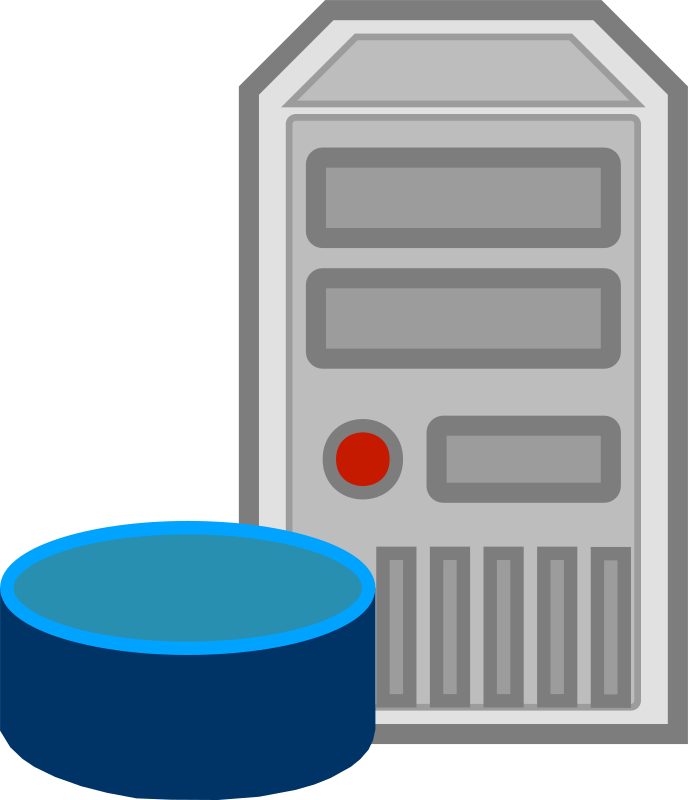 Serveur
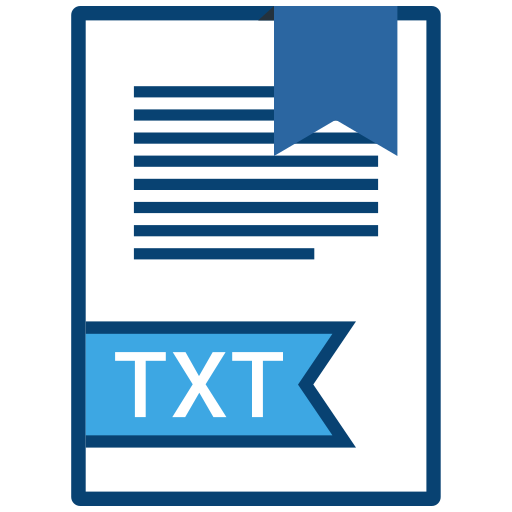 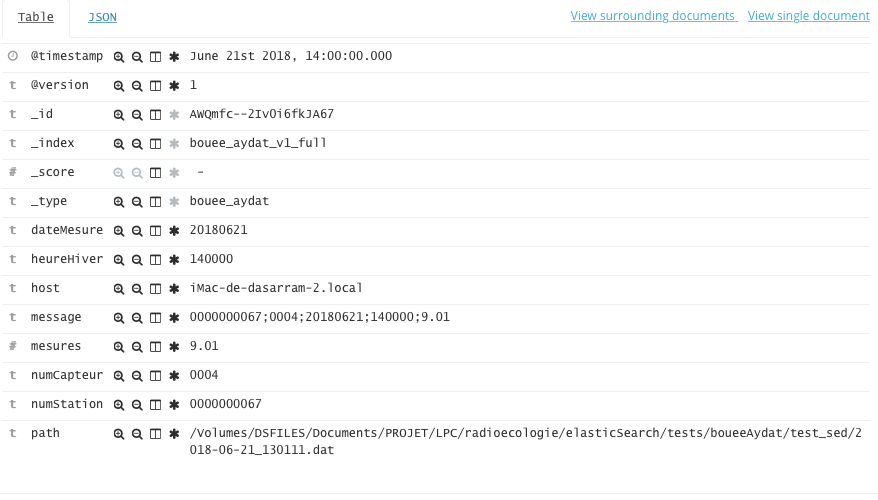 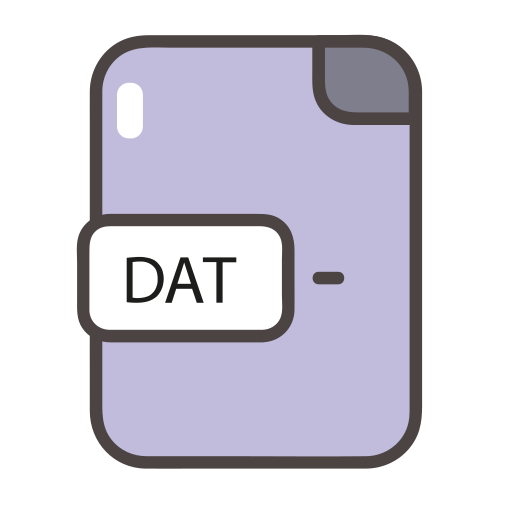 //
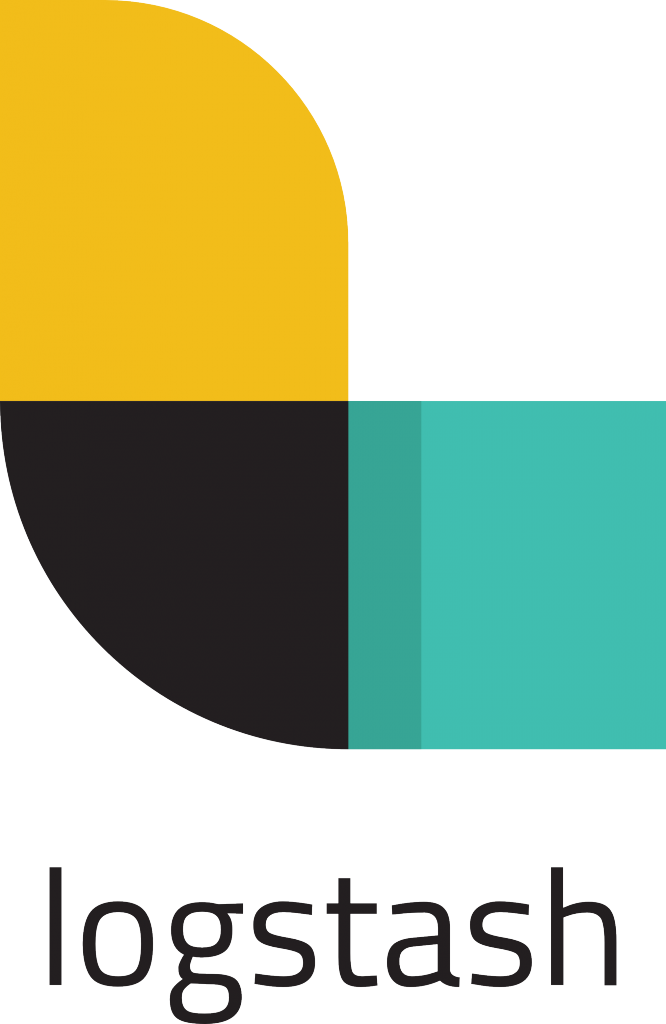 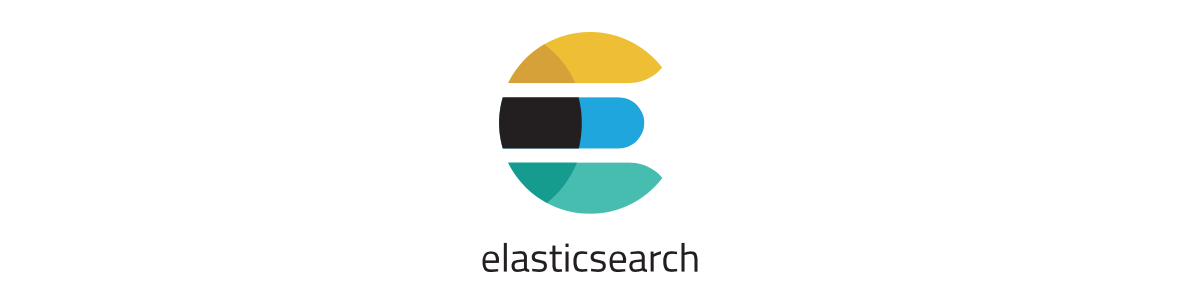 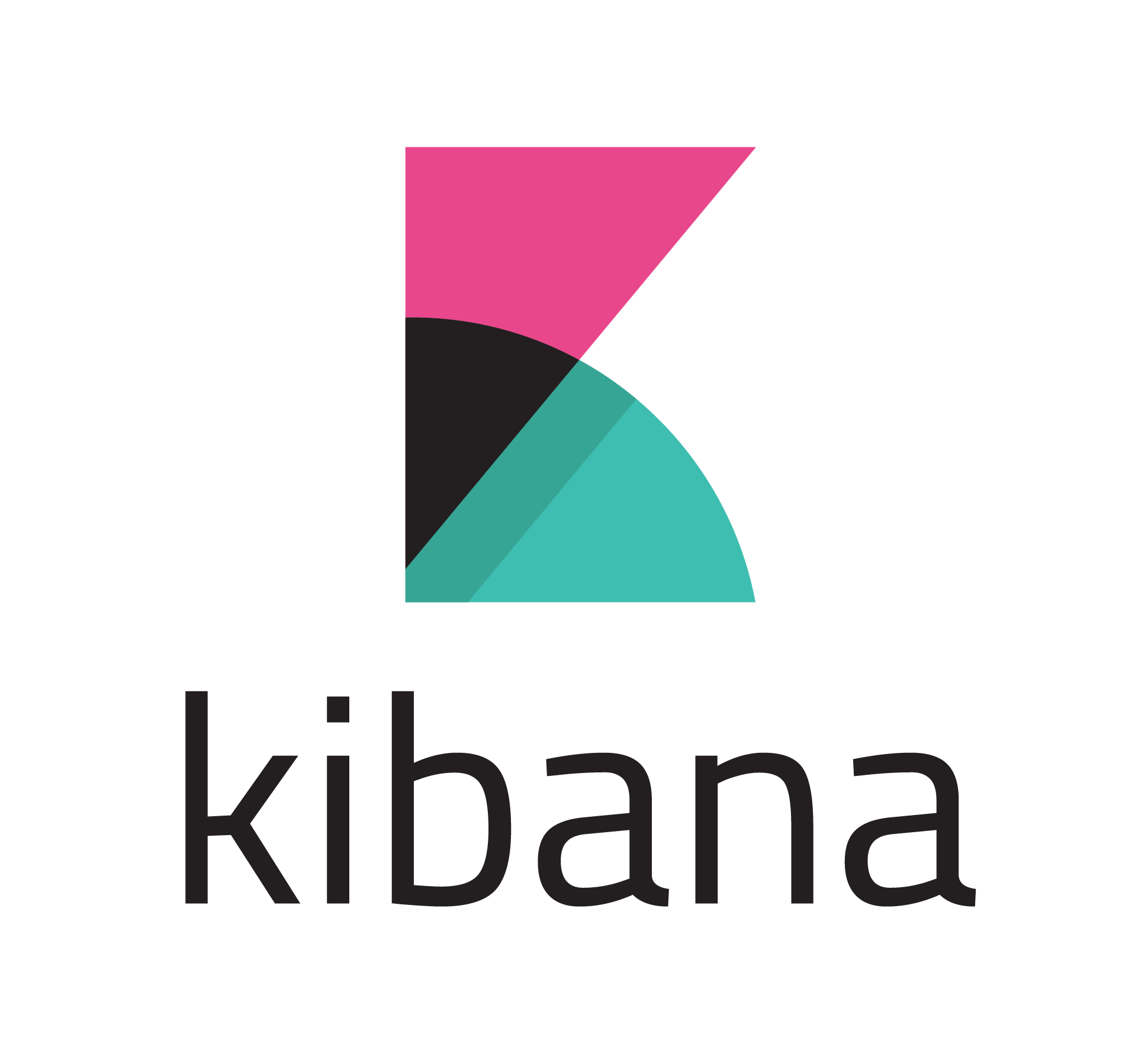 20
Exemples
Aydat - bouée
Graphique de la température (capteur 0001)
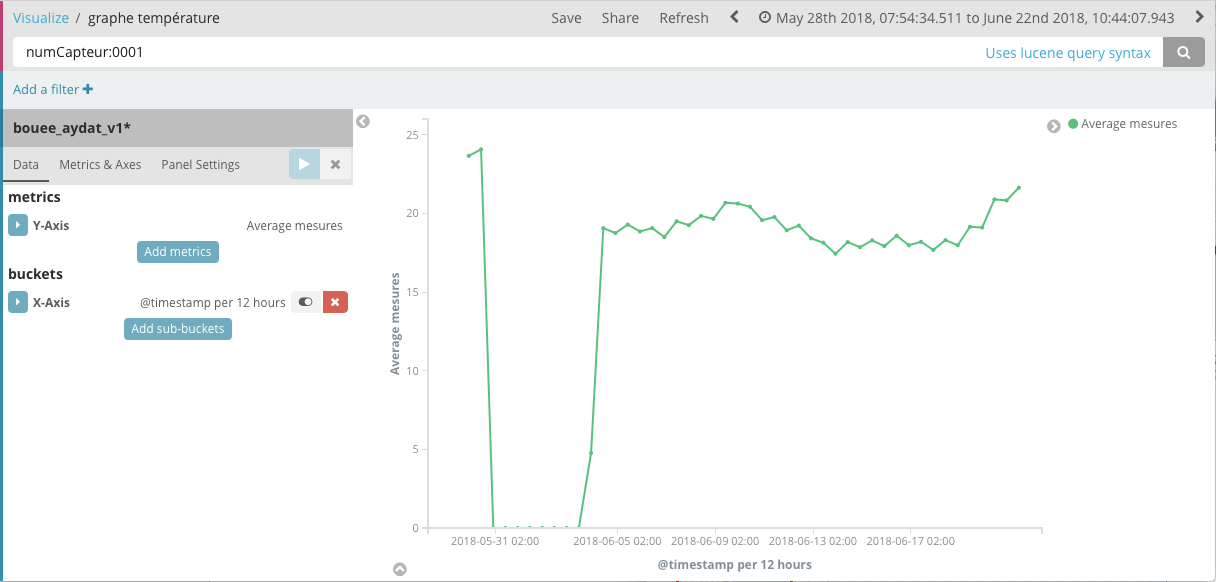 21
Graphique de plusieurs capteurs @ nombre de mesures
Exemples
Aydat - bouée
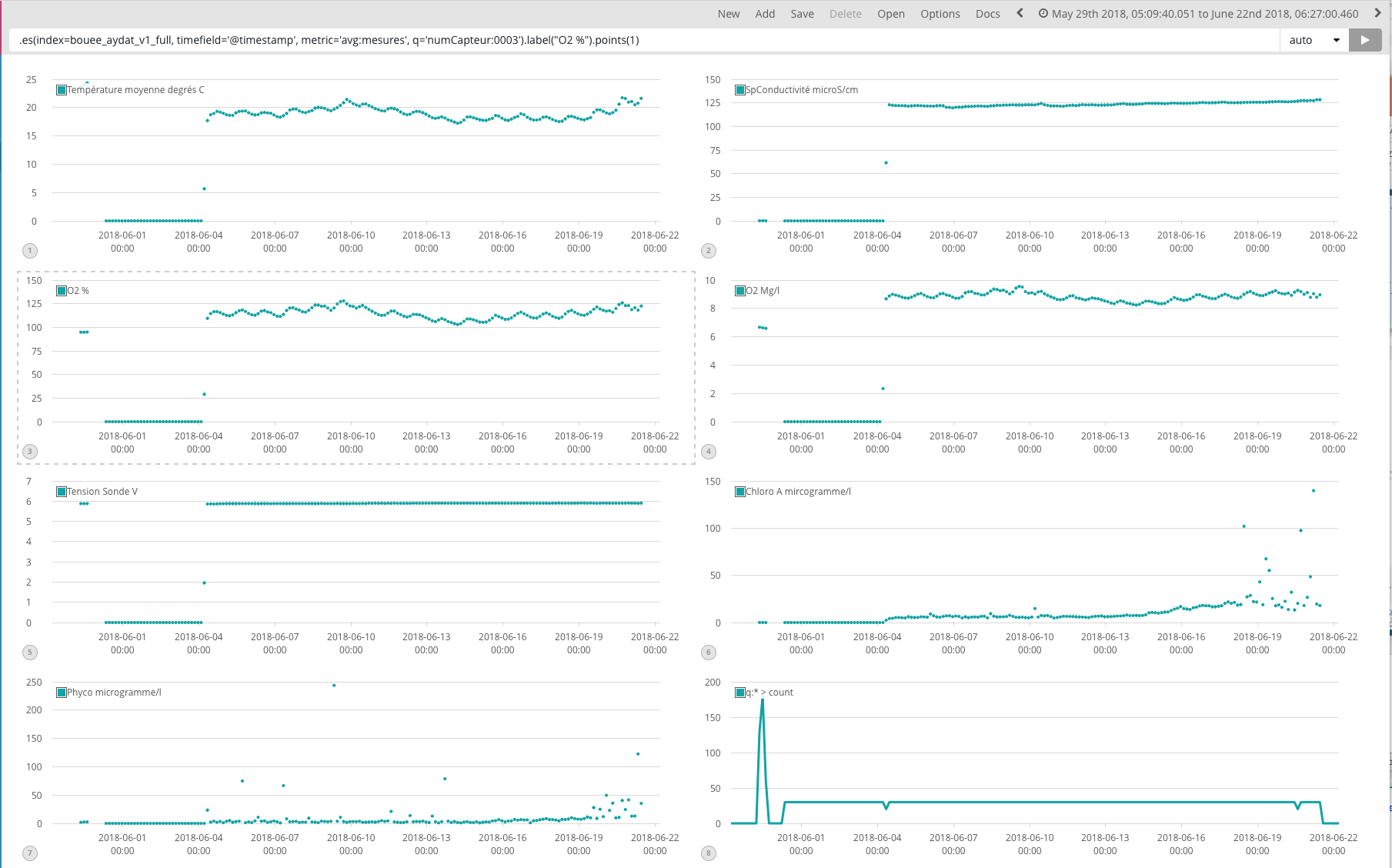 22
Exemples
Aydat - bouée
Dashboard
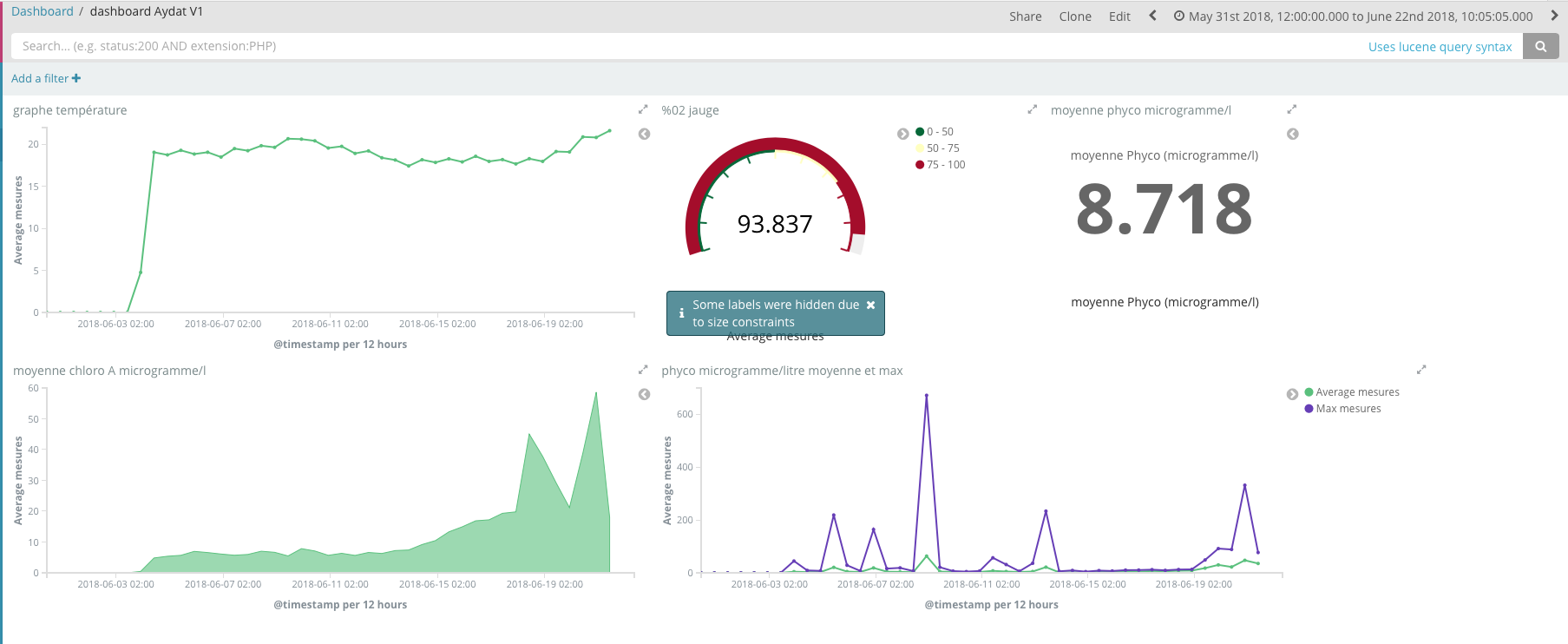 23
24
Big Data : not so big pour l’instant
Volume
Sur le long terme, pas en instantané
Vitesse
Mise à disposition, consultation,… en temps réel
Varitété
Flux de capteurs, fichiers, base de données,…
Valeur
Croisement, mise en correspondance
25
Qu’est-ce-qu’un data lake ?
Un concept
Absorber des flux de données bruts et les rendre utilisables en les transformant pour satisfaire différents besoins d’analyse
Charger les données et les transformer ensuite pour les rendre exploitables
Semi-structuré en entrée en général (…), stockée telle que reçue
Pas de pré-requis pour l’intégration
Toute donnée est stockée
26
Approche suite ELK
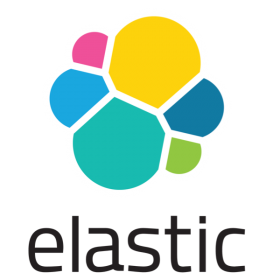 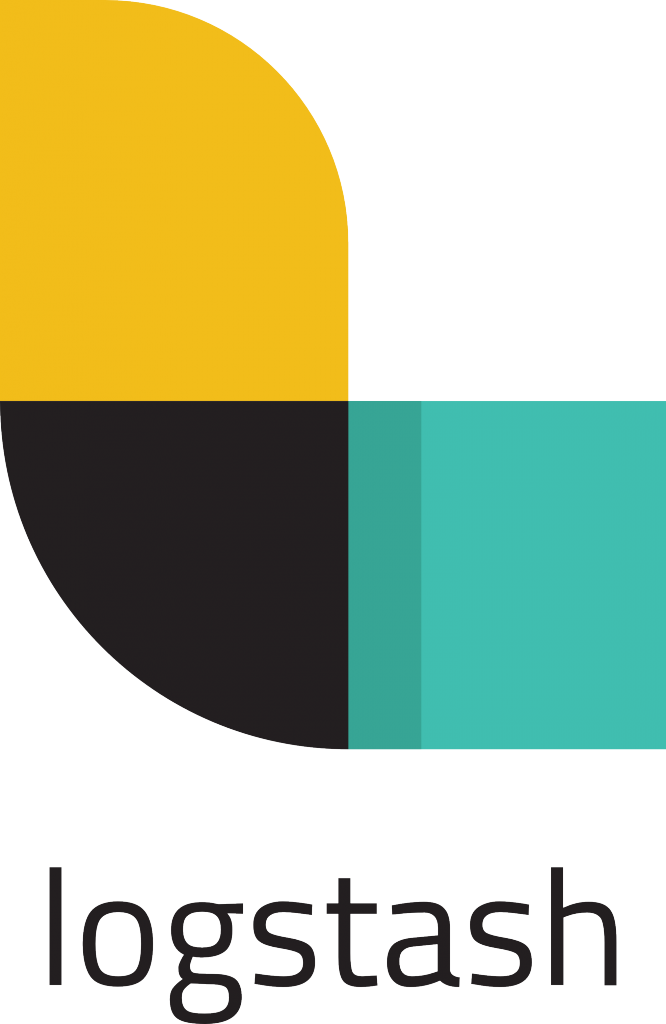 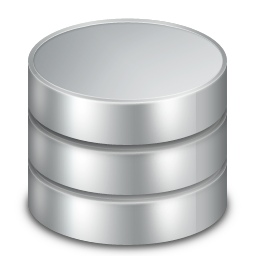 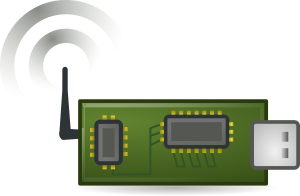 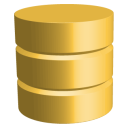 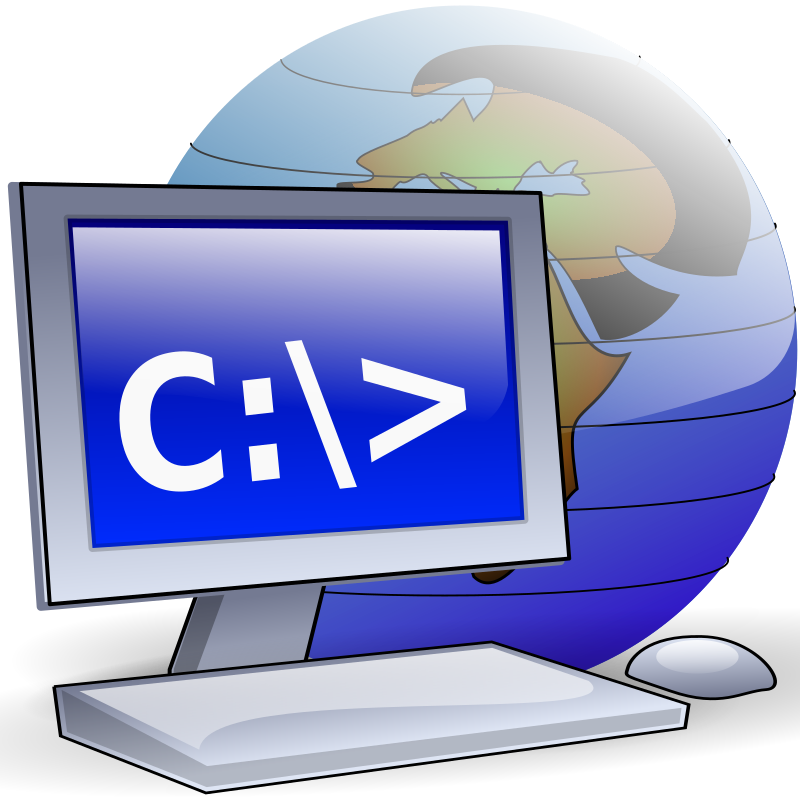 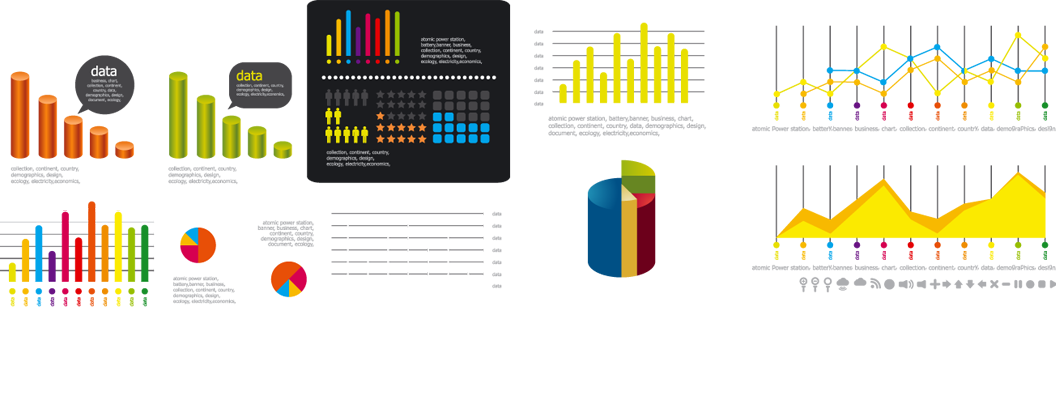 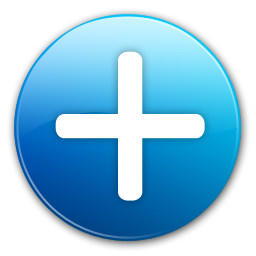 Indexer
Stocker
Interroger
Recevoir
Transformer
Transmettre
Extraire
Visualiser
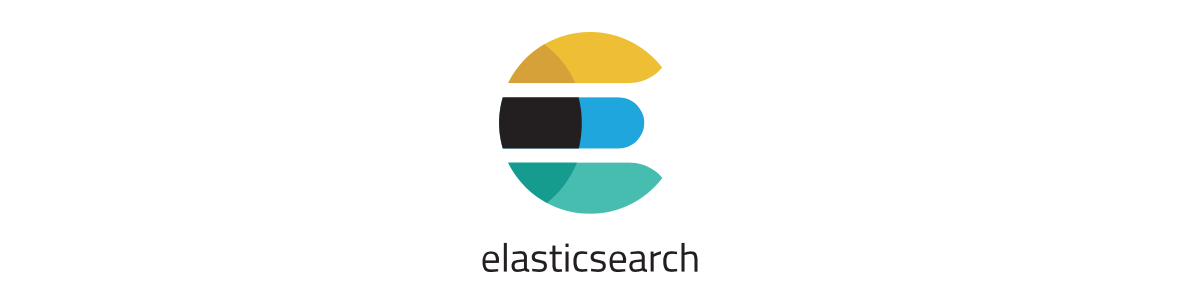 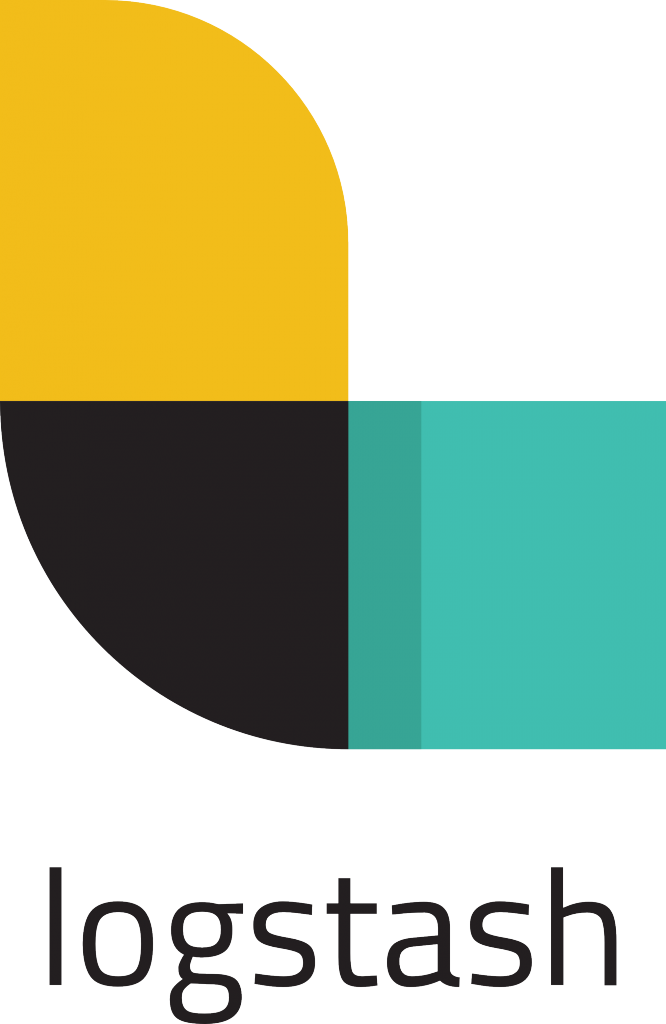 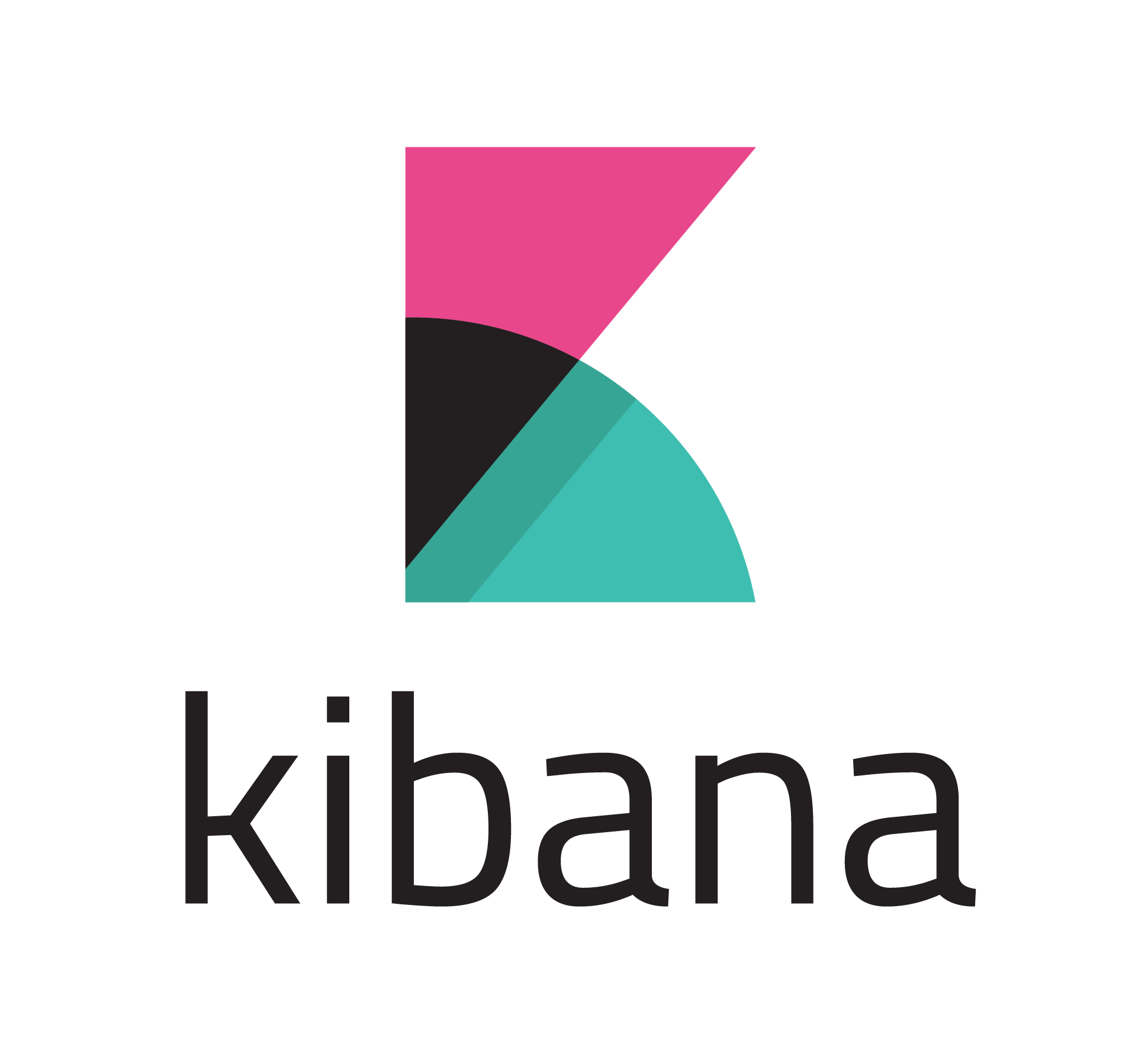 27
Approche suite ELK
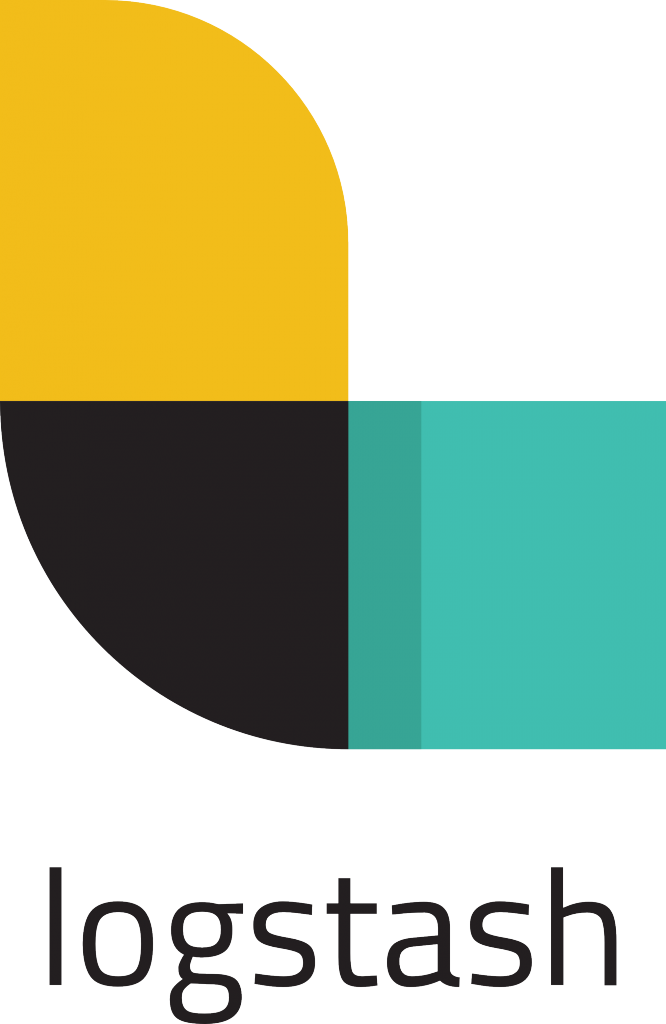 Logstash
Collecte les données (flux, base de données, fichiers…)
À la demande
En service
Par le producteur de la donnée et/ou consommateur de données
Dans un index avec un type de document
Transforme (nom, type, date…)
Analyse
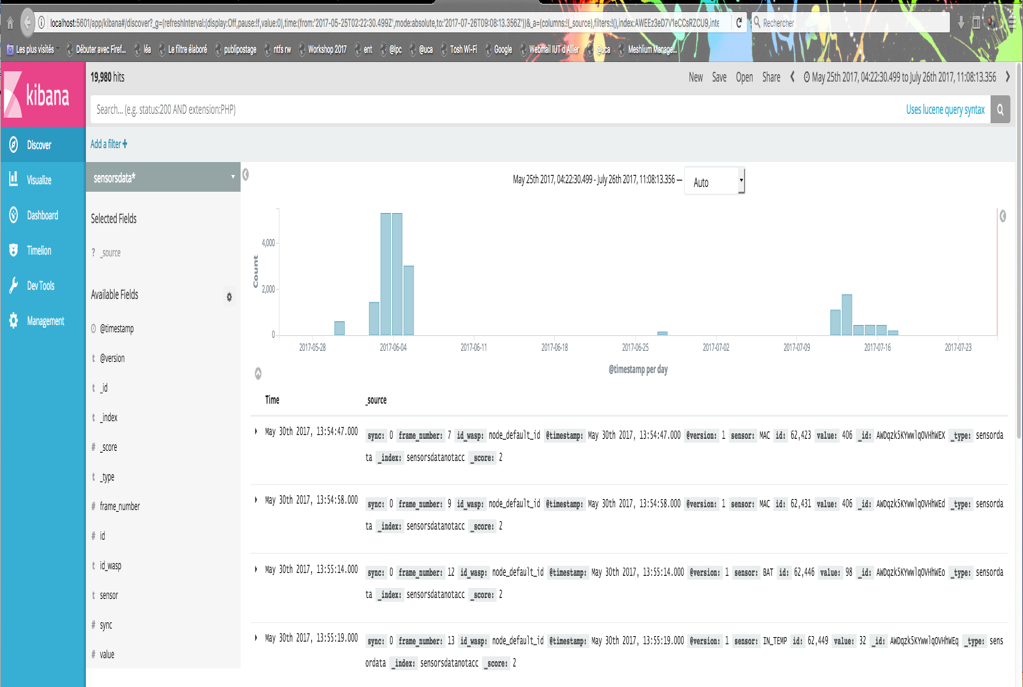 Kibana
Visualisation
Interrogation
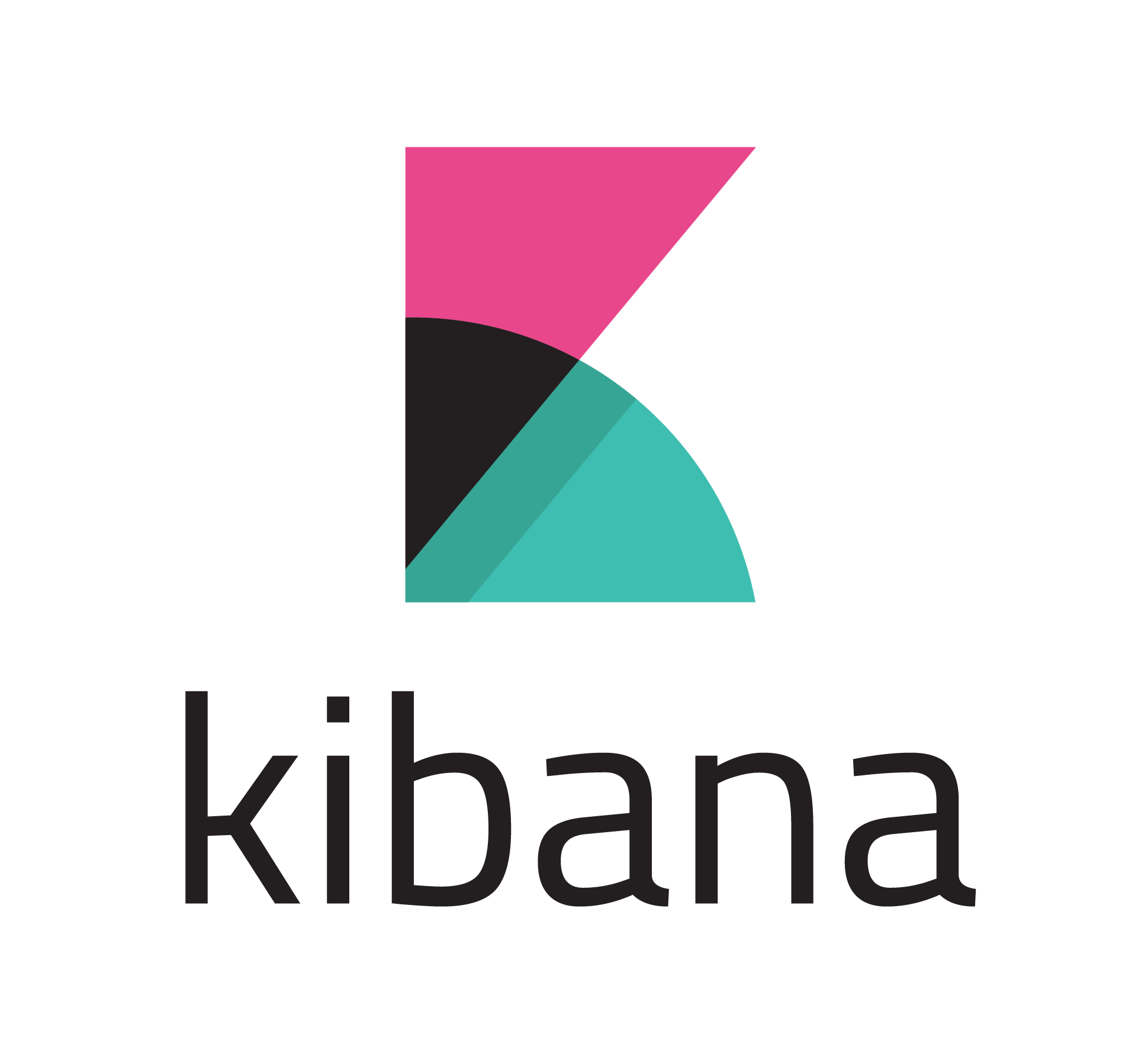 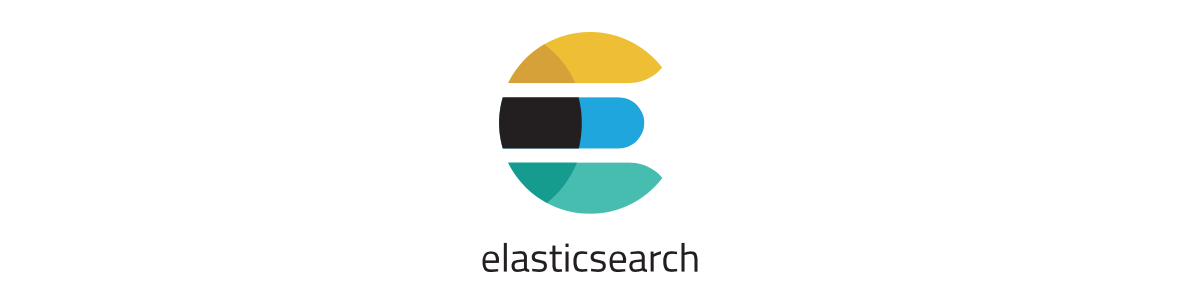 Elasticsearch (licence Apache) 
Indexe / Stocke
Orienté document
Texte, Nombres, Date, Coordonnées géographiques
JSON
Mappings
Paramètres d’index
Aggrégations
…
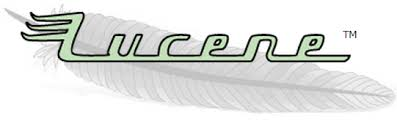 28